HOM coupler multipacting计算
郑洪娟，孟繁博
20170103
3D model
Influence of the insertion length of the coupling loop
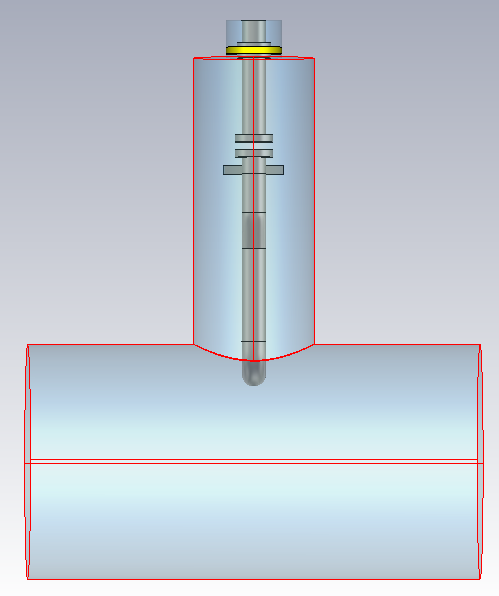 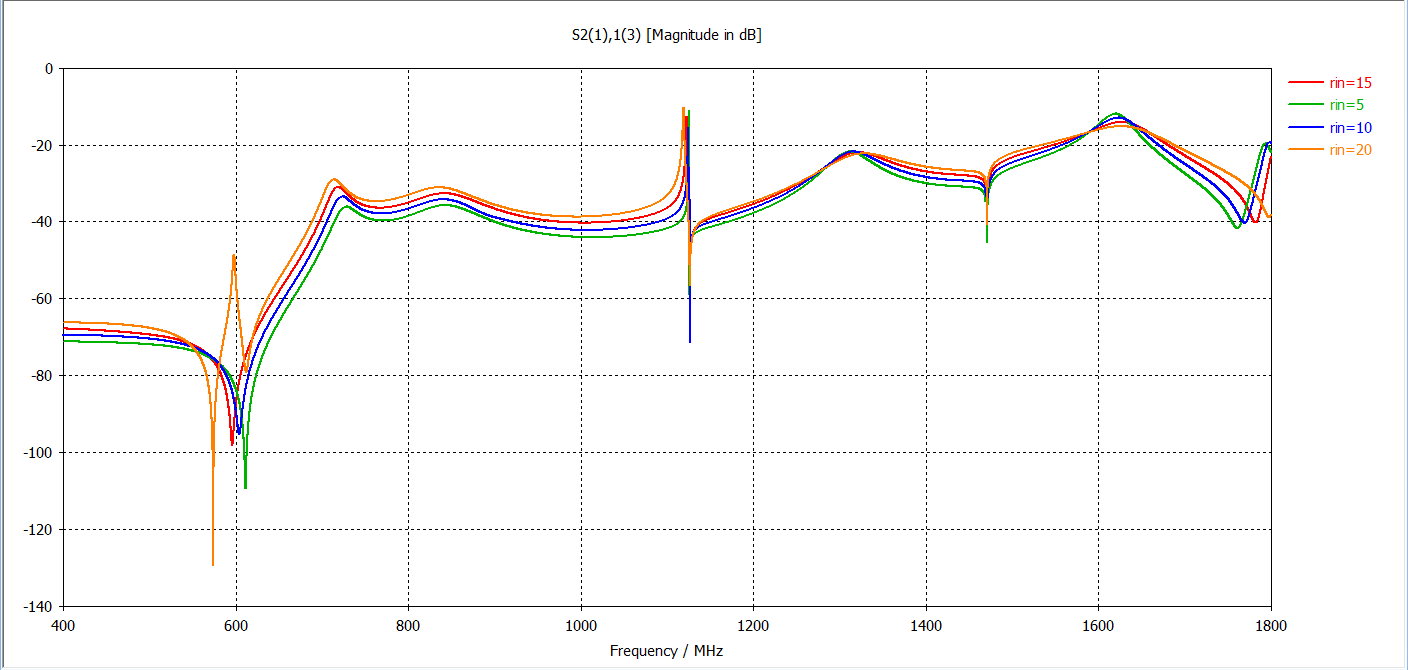 cut off frequency: TM01
rin
cut off frequency: TE11
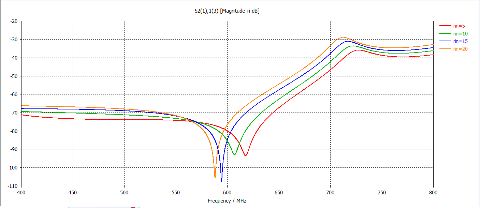 The longer insertion length rin, the better for HOMs
rin does a great influence on the notch frequency
The loop inductance is strongly dependent on the insertion depth of the loop!
2
HOM coupler表面最大电磁场
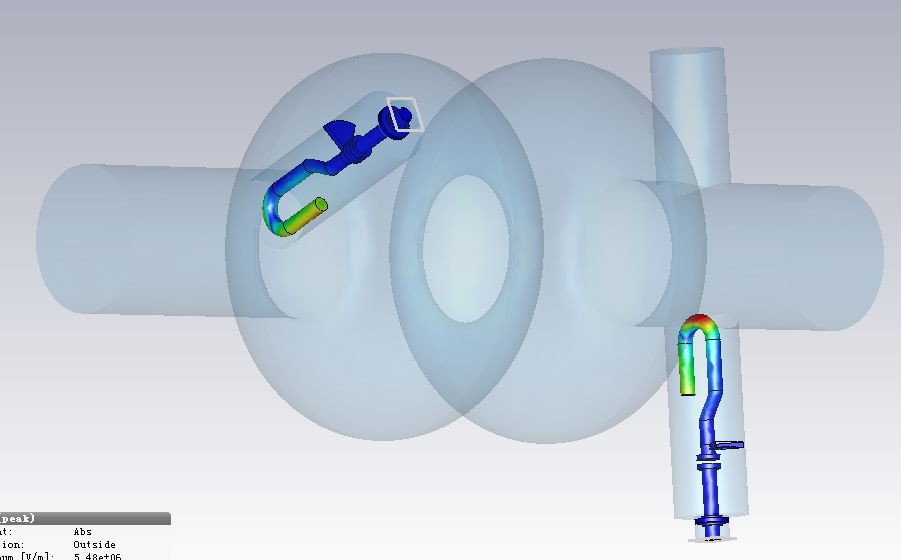 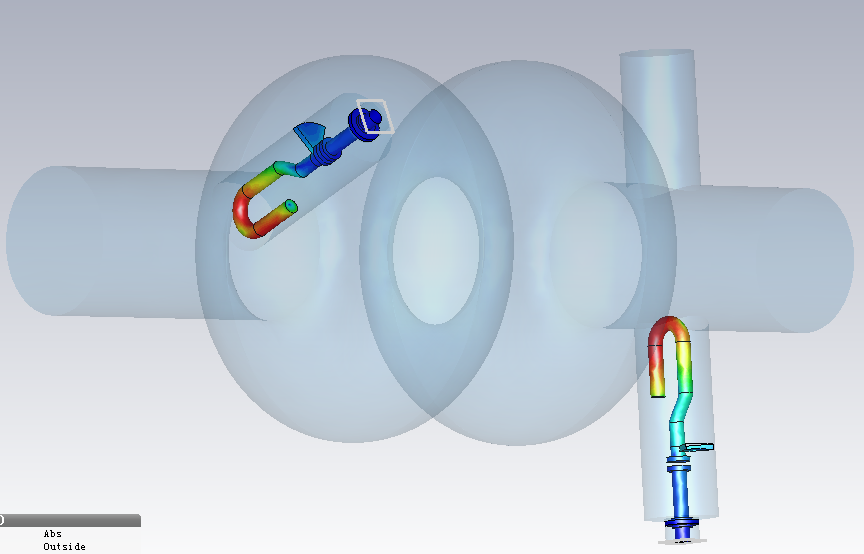 Emax=2.836e+5 V/m
Hmax=313.5 A/m
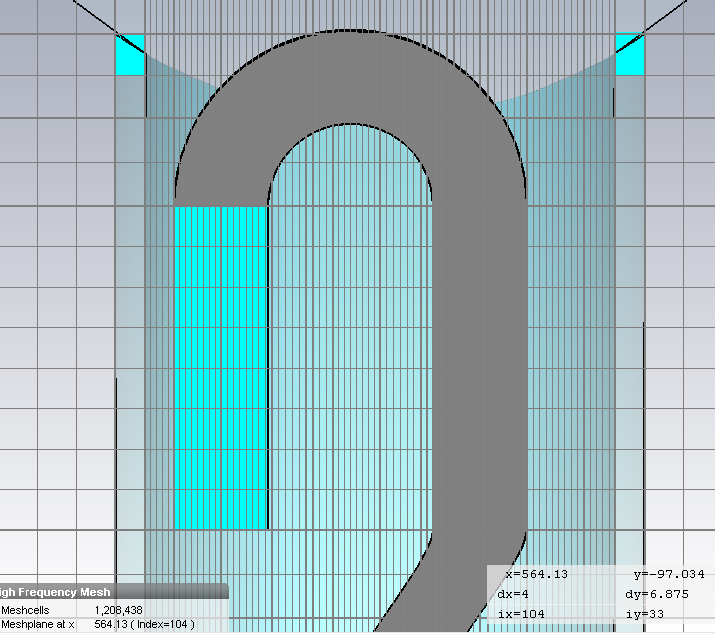 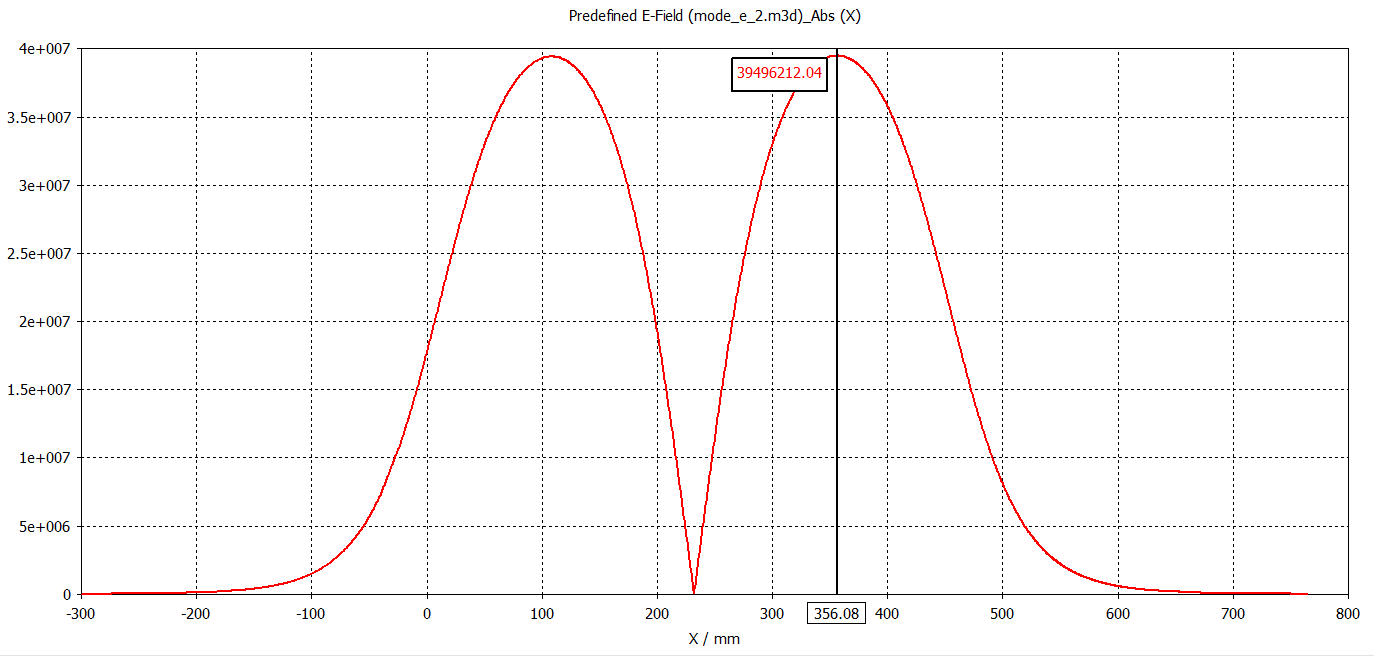 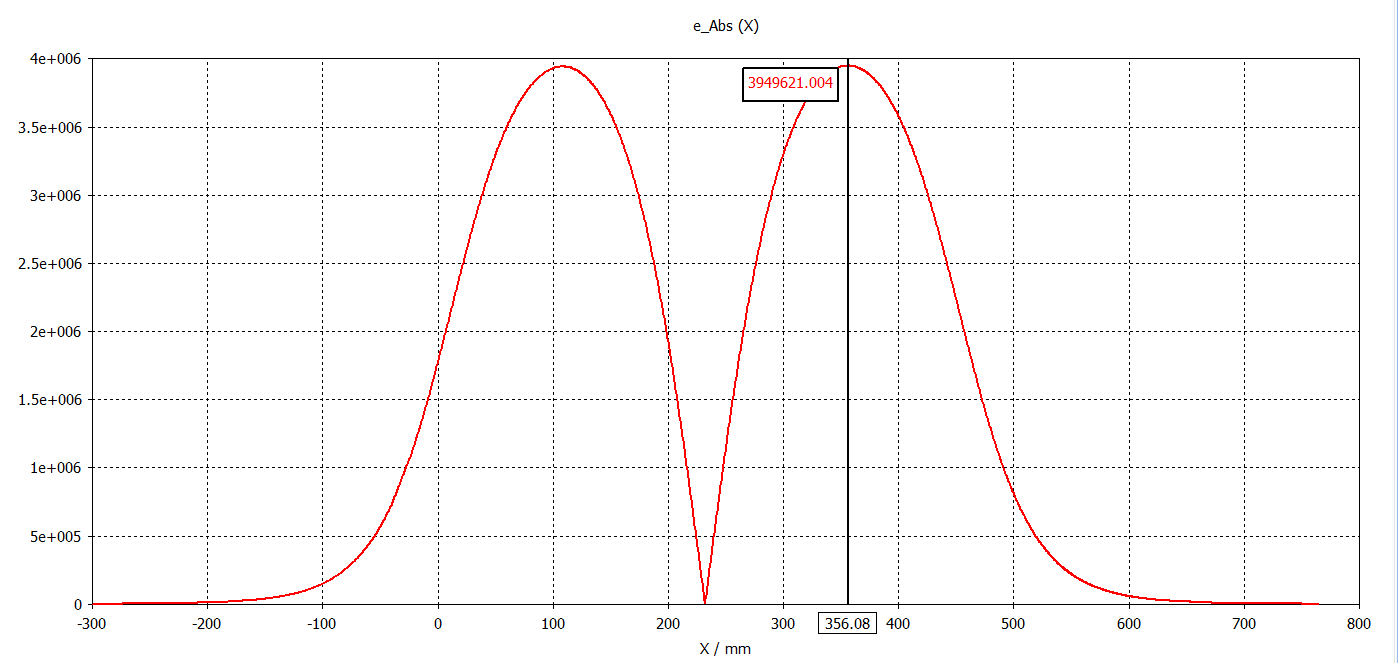 2MV/m
Factor=1
20MV/m
Tracking fields factor=10
PS-Tracking solver-Particle1(2MV/m)
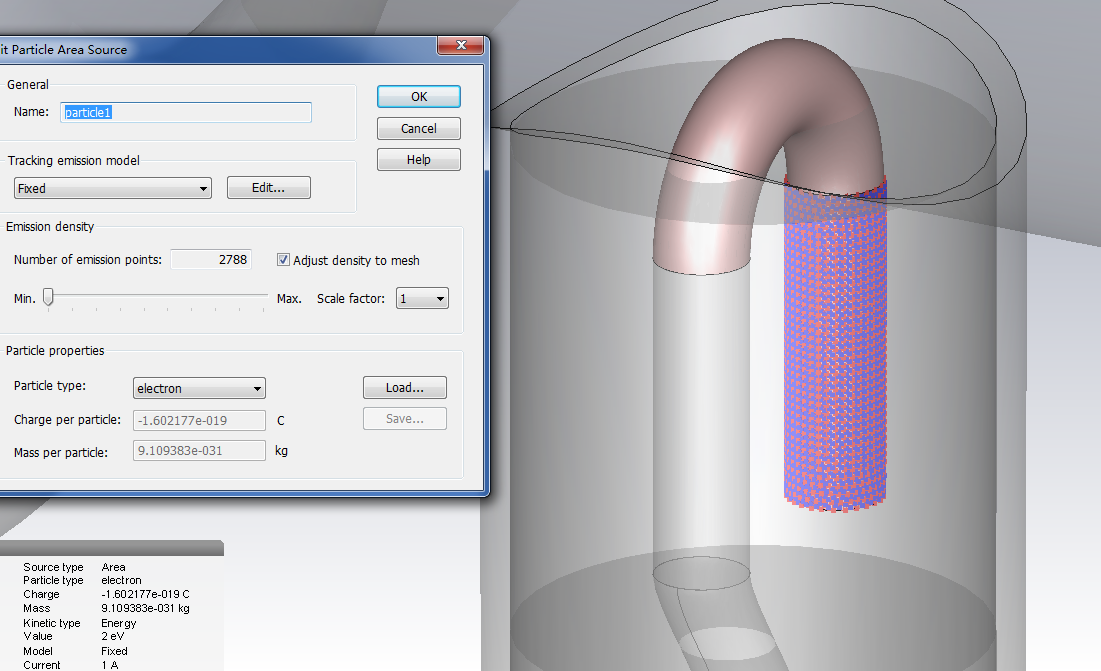 Particle1
按照网格分布形成初始粒子
出射粒子能量2eV
出射粒子方向与表面垂直
仿真允许的最大时间步长：7000
材料：300度低温烘烤过的铌
场加速梯度：2MV/m
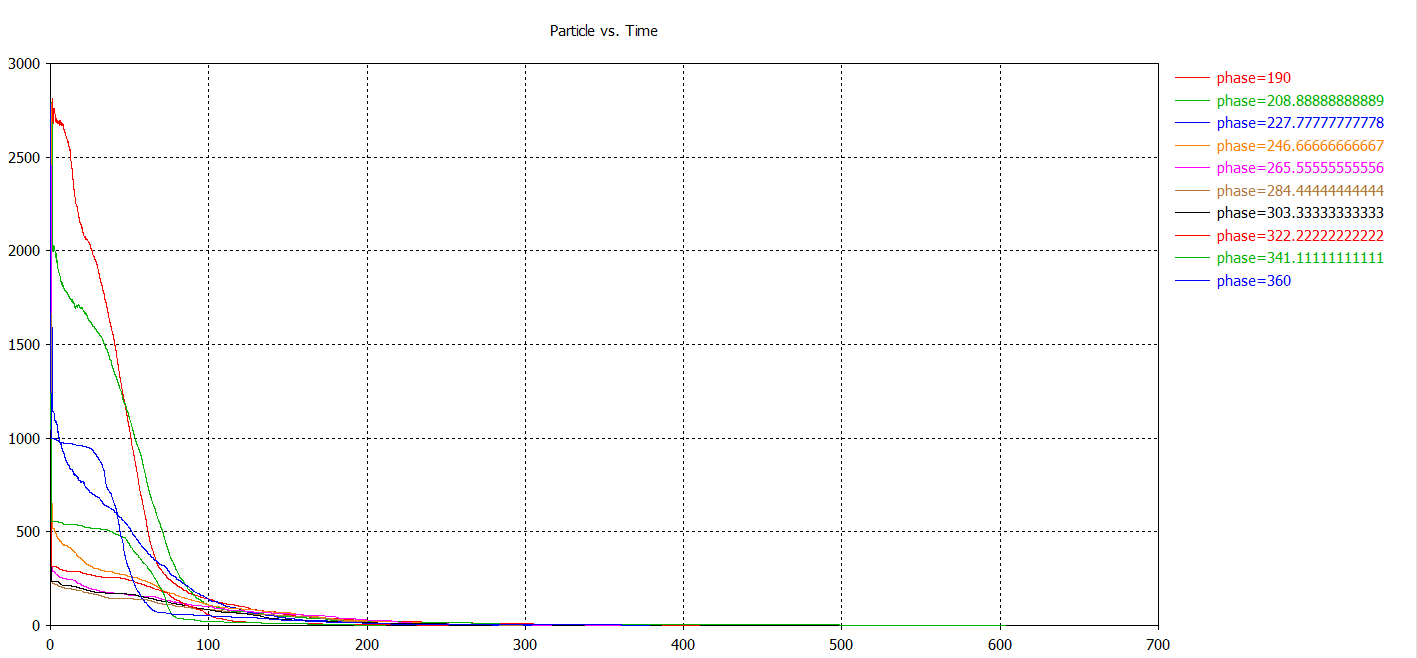 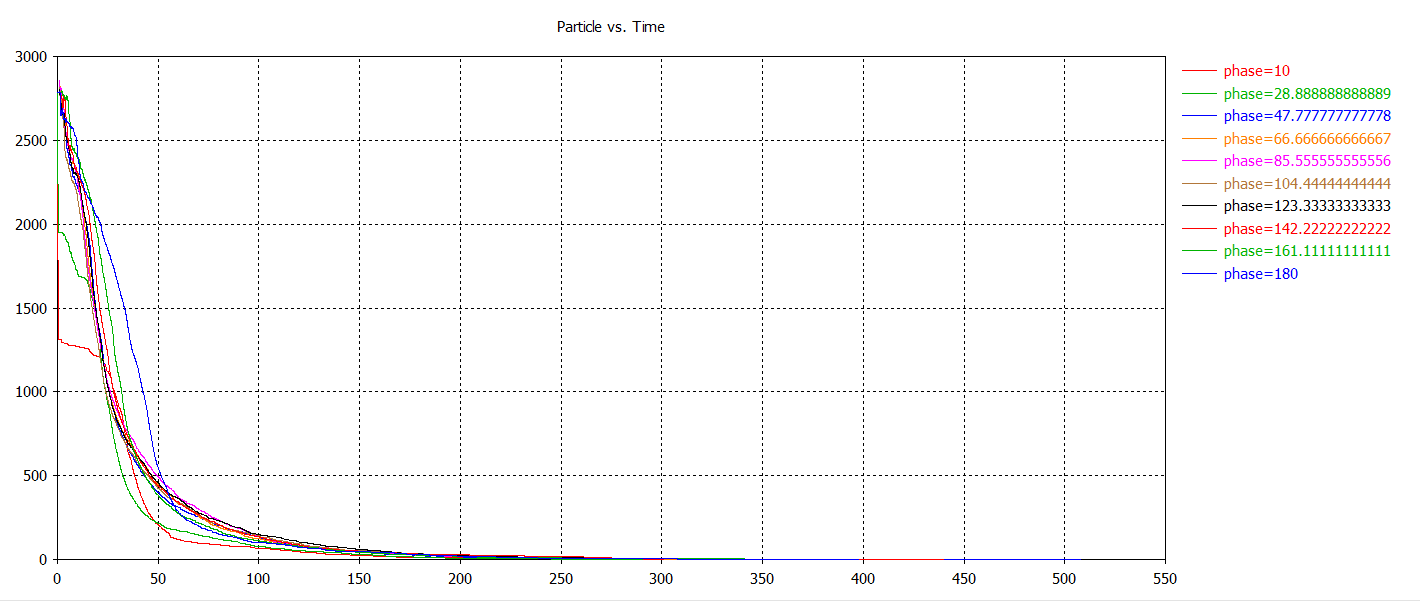 同一腔压下，不同电磁场相位扫描，无multipacting
PS-Tracking solver-Particle1(2MV/m)
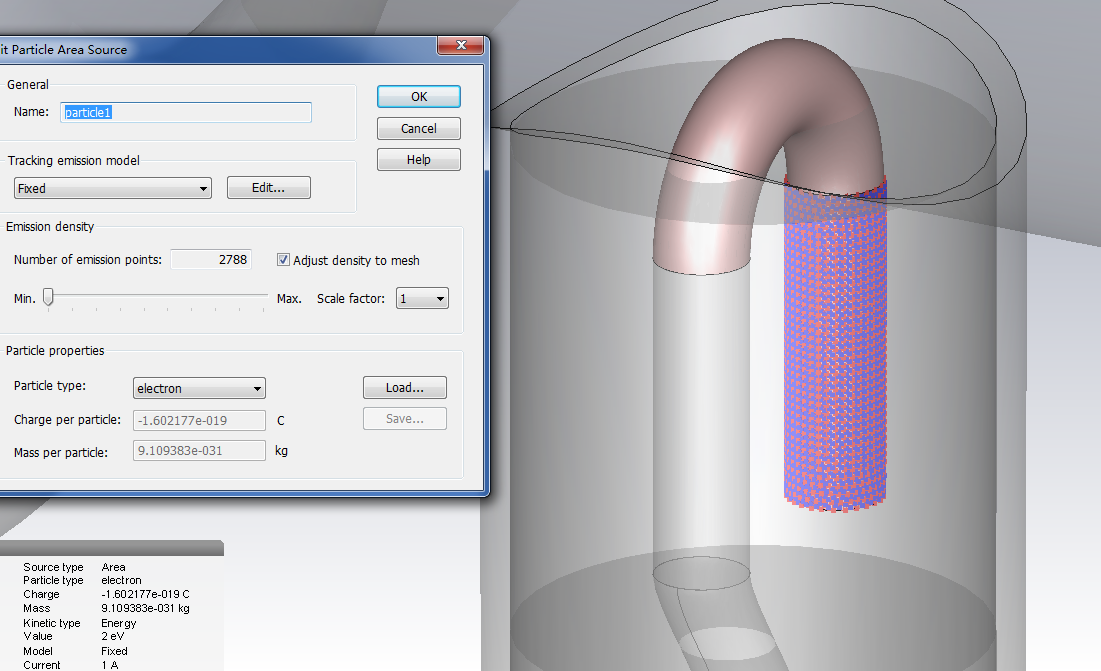 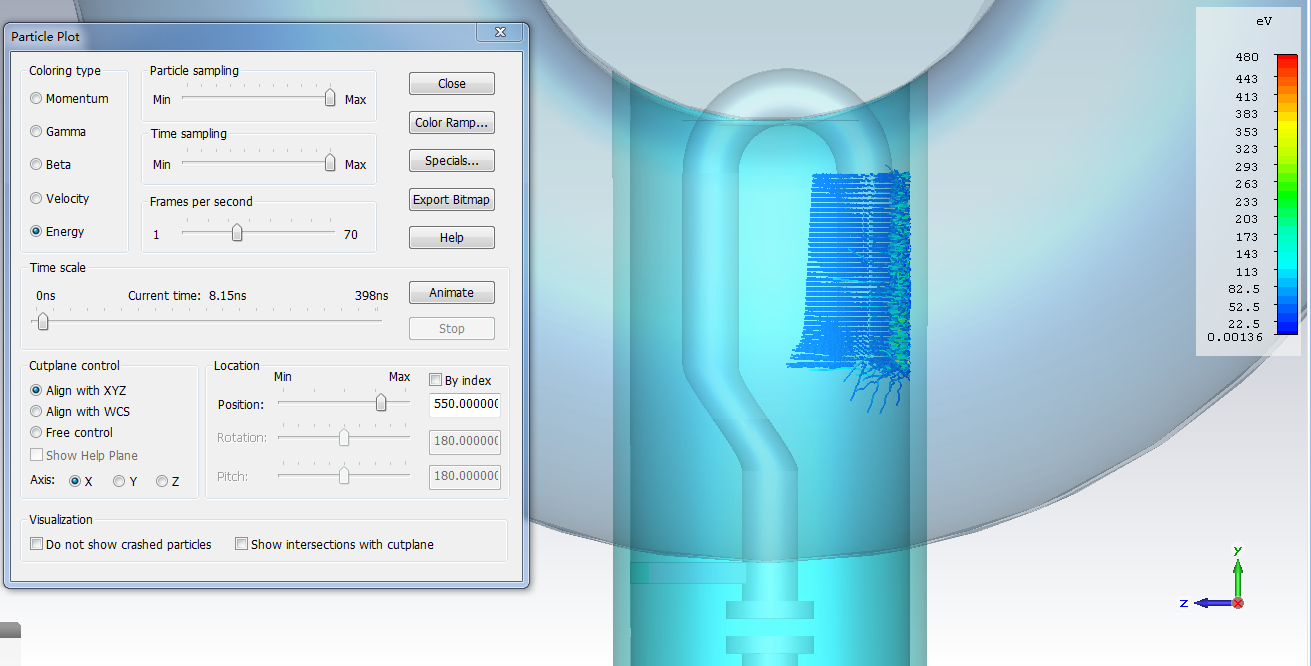 t=8.15ns
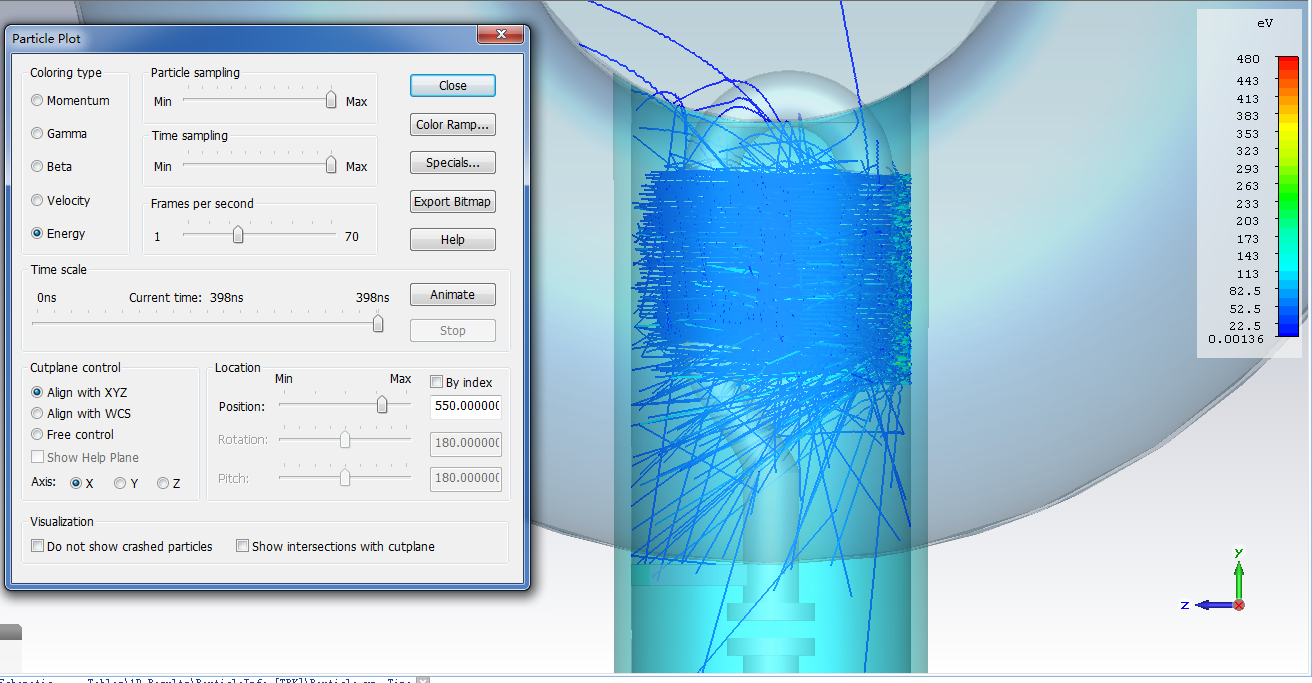 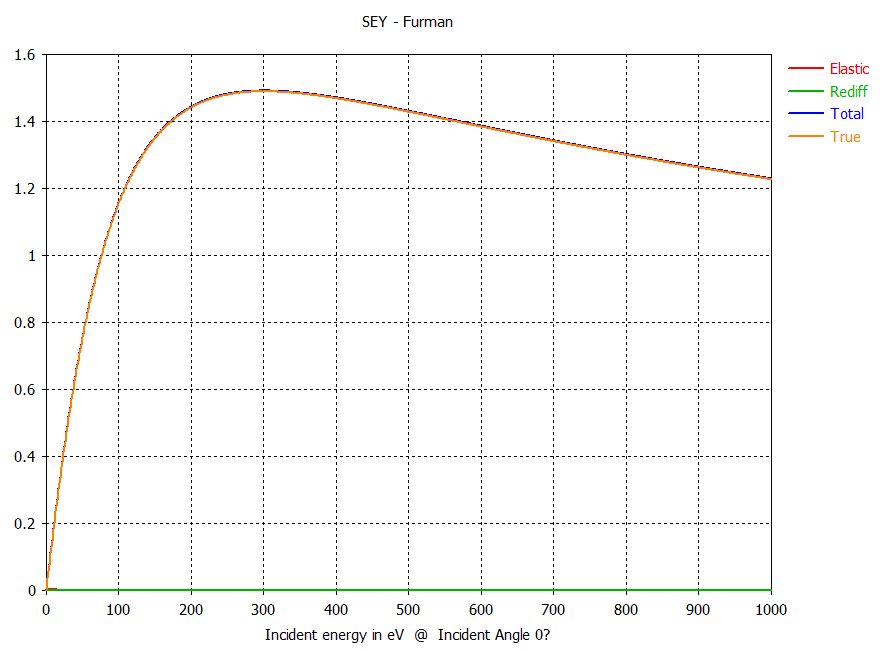 300度低温烘烤过的铌
t=398ns
Eacc=2MV/m，phase=180deg,多数粒子撞击能量在100eV以下
PS-Tracking solver-Particle1(20MV/m)
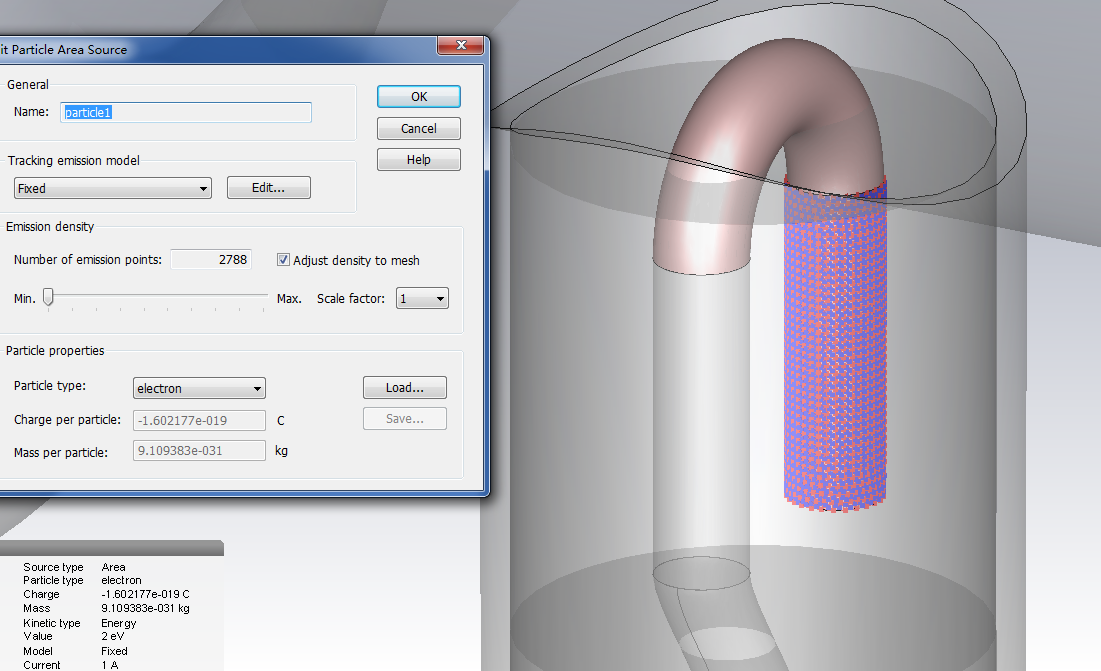 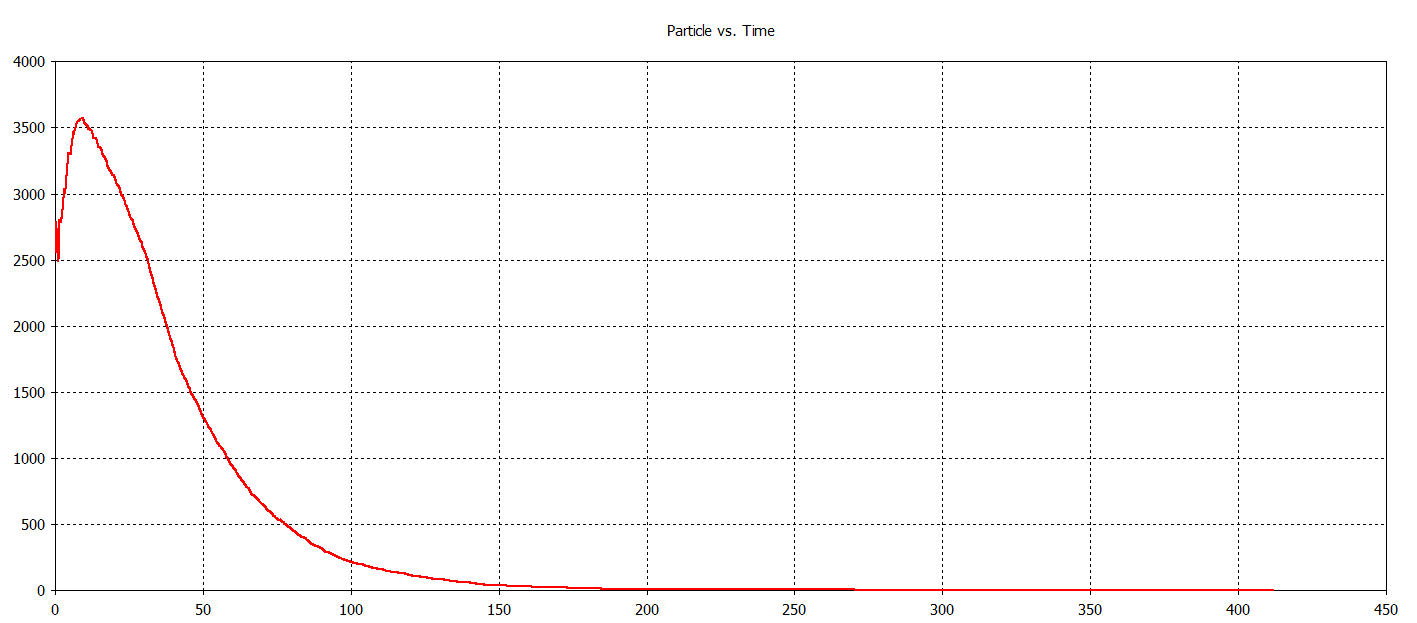 Eacc=20MV/m, phase=180deg,发生MP粒子数与时间关系
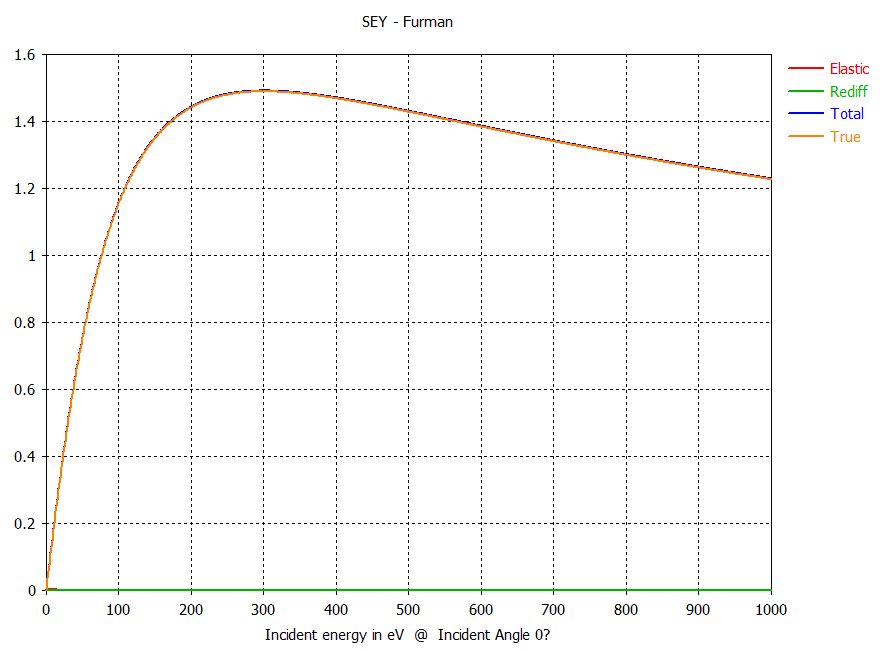 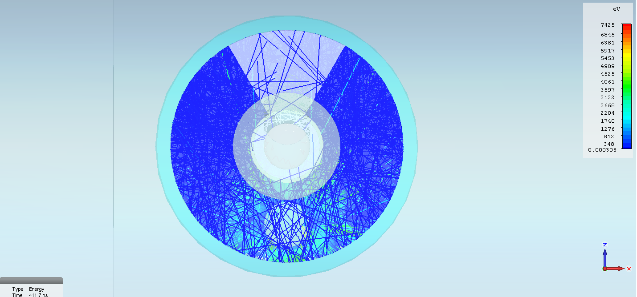 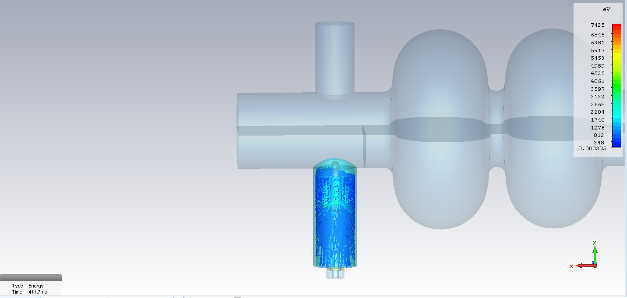 300度低温烘烤过的铌
多数粒子撞击能量在2000eV以下
粒子数与时间关系显示无multipacting
PS-Tracking solver-Particle1(20MV/m)
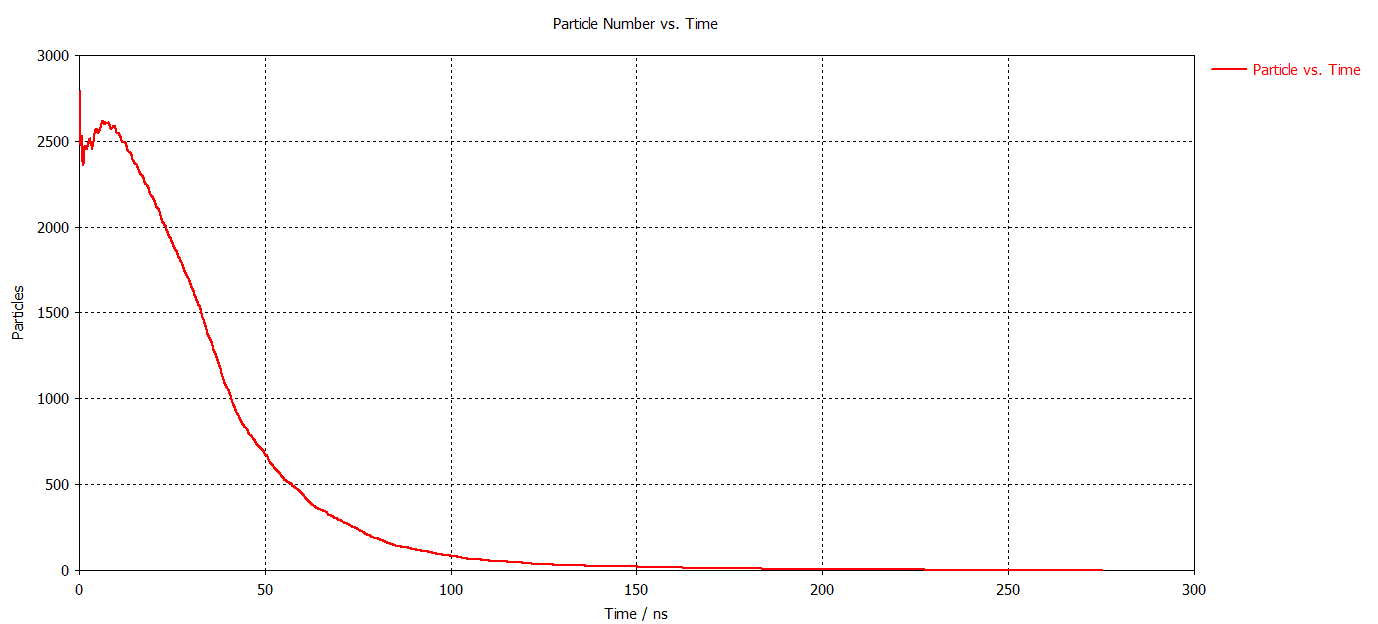 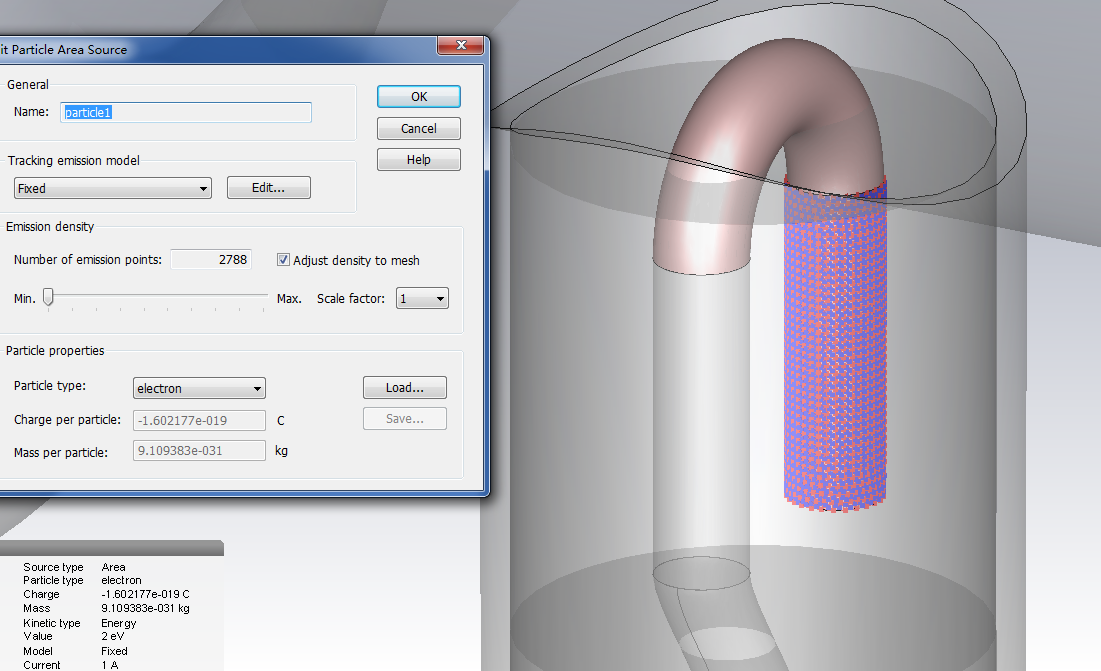 Eacc=20MV/m, phase=180deg,发生MP粒子数与时间关系
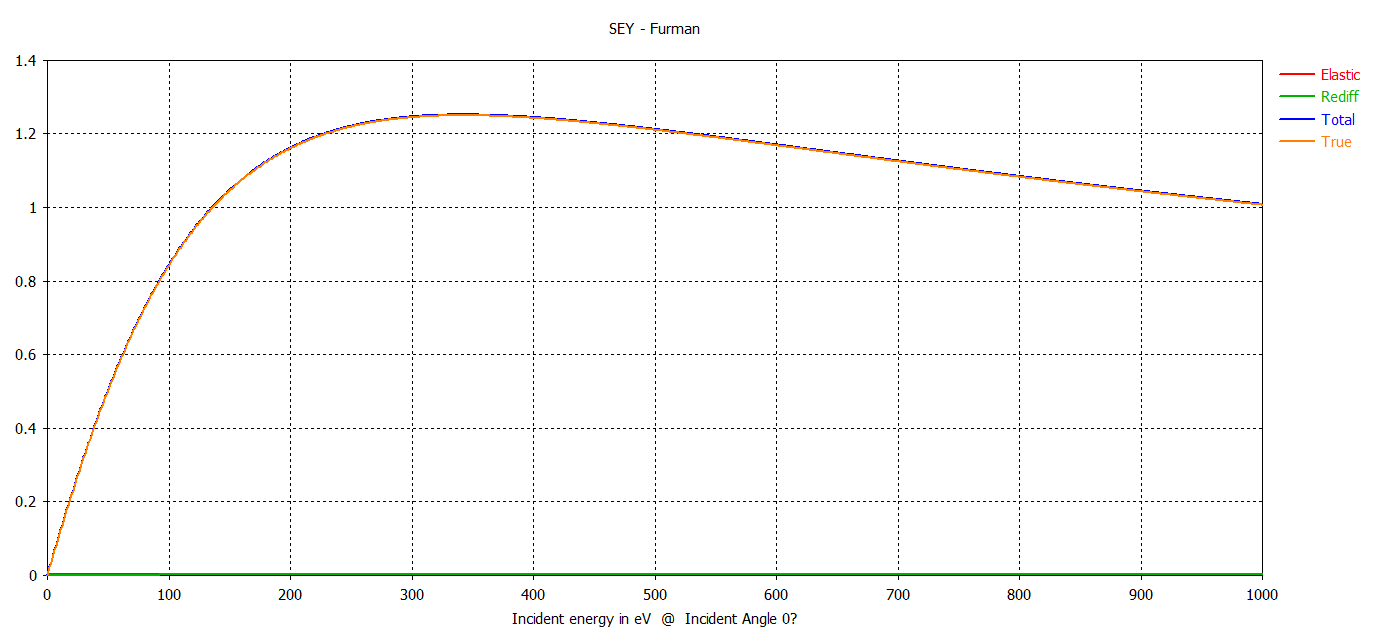 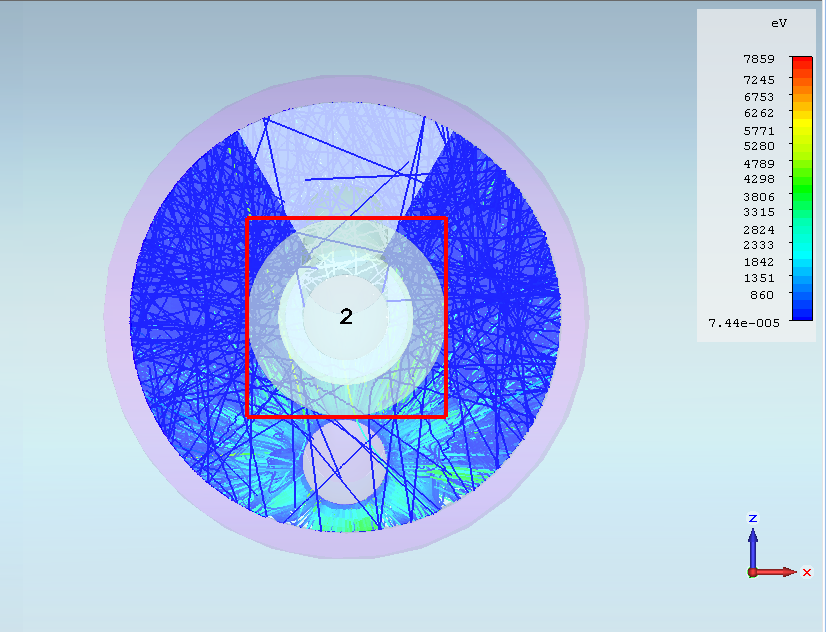 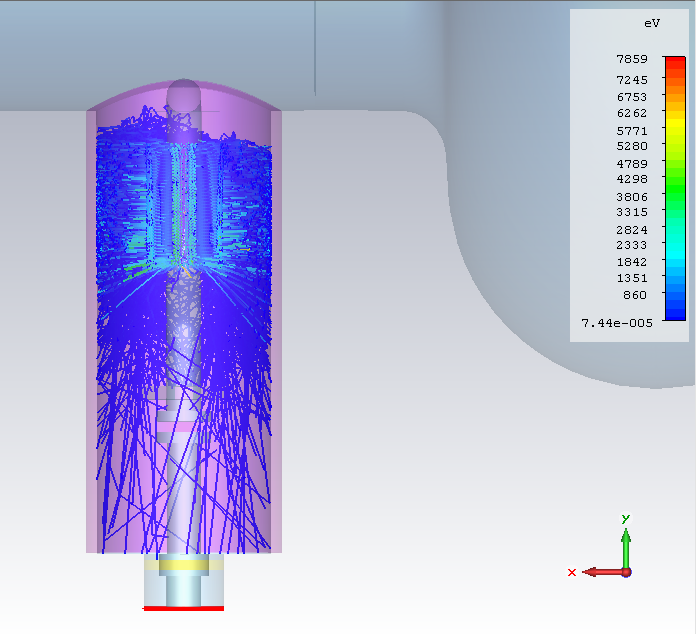 Ar放电处理过的铌
多数粒子撞击能量在2000eV以下
粒子数与时间关系显示无multipacting
PS-Tracking solver-Particle1(20MV/m)
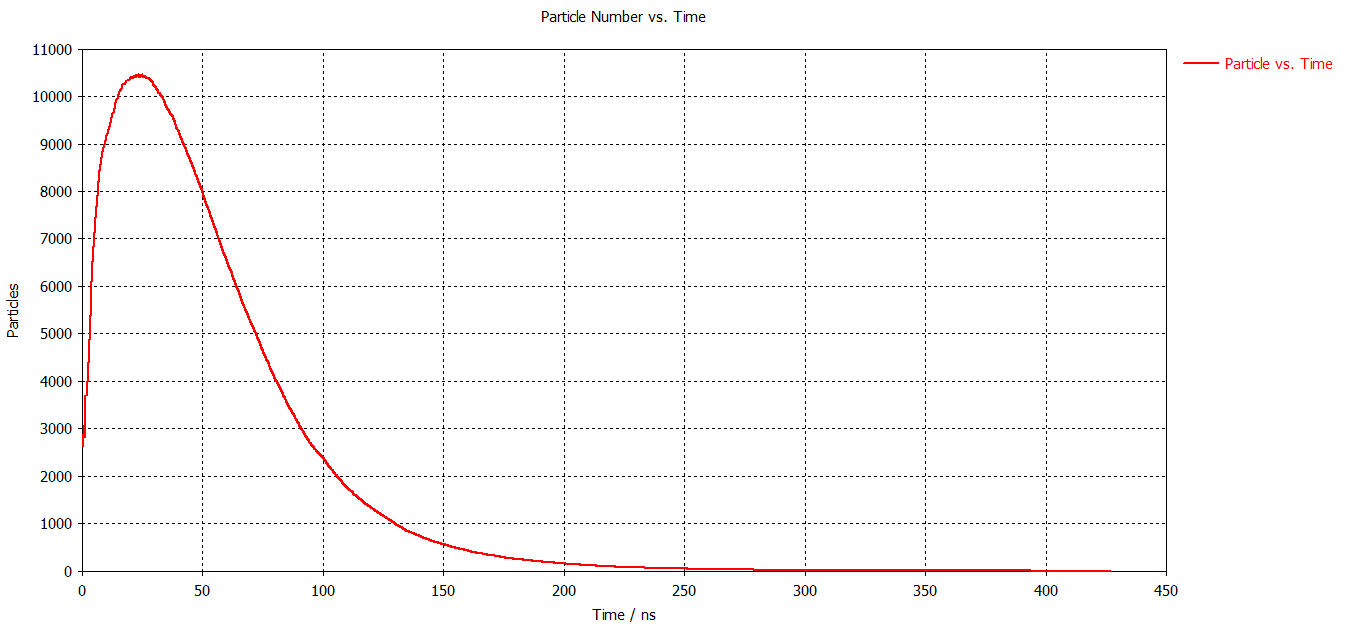 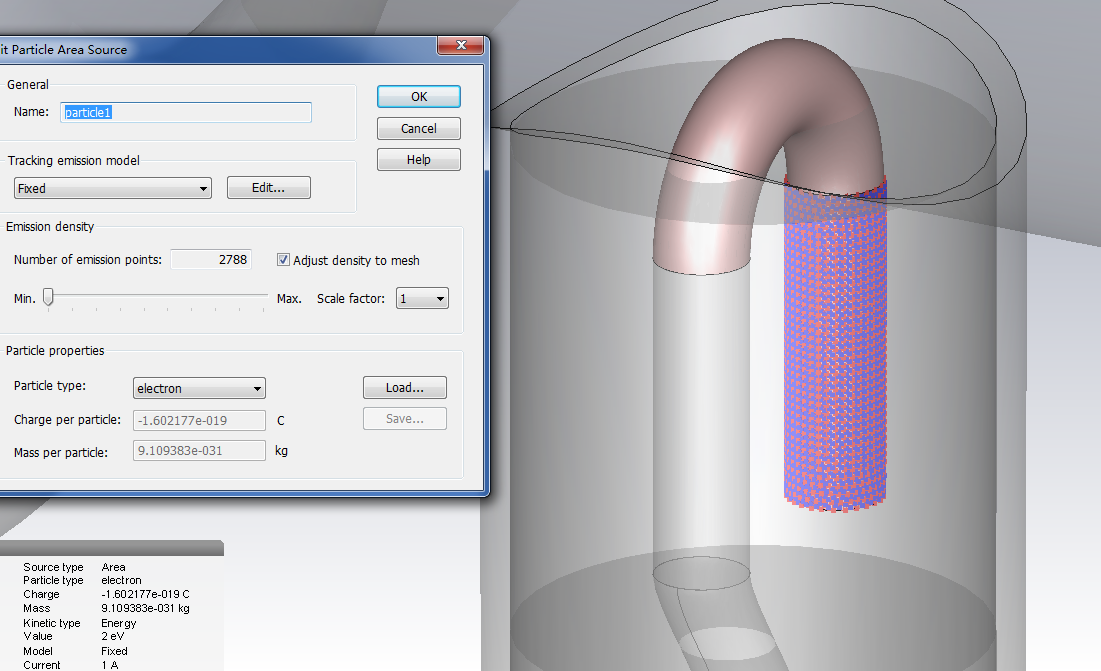 Eacc=20MV/m, phase=180deg,发生MP粒子数与时间关系
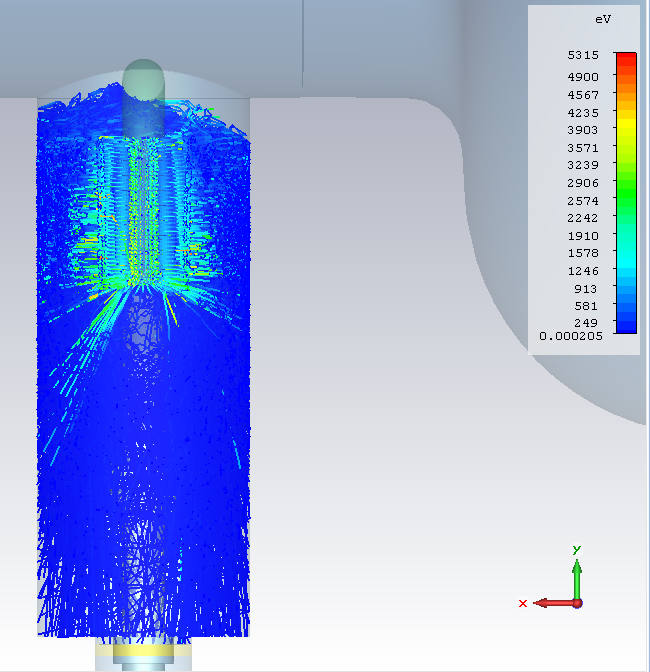 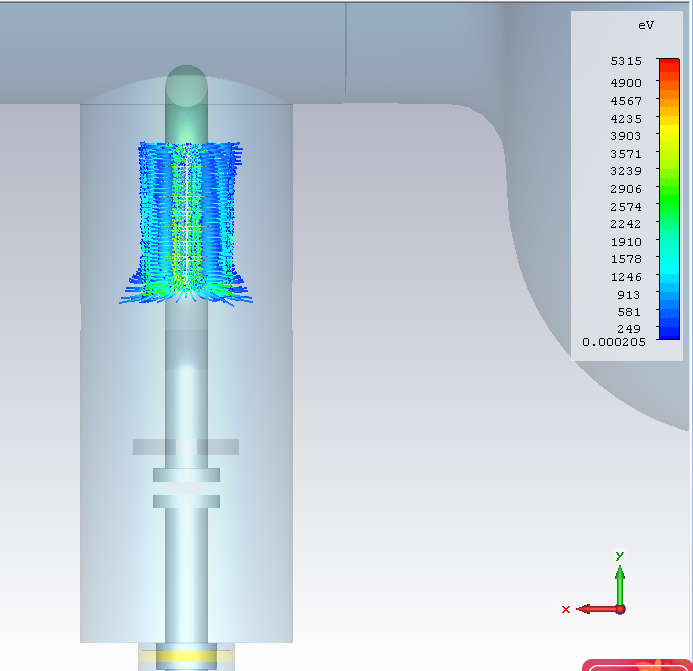 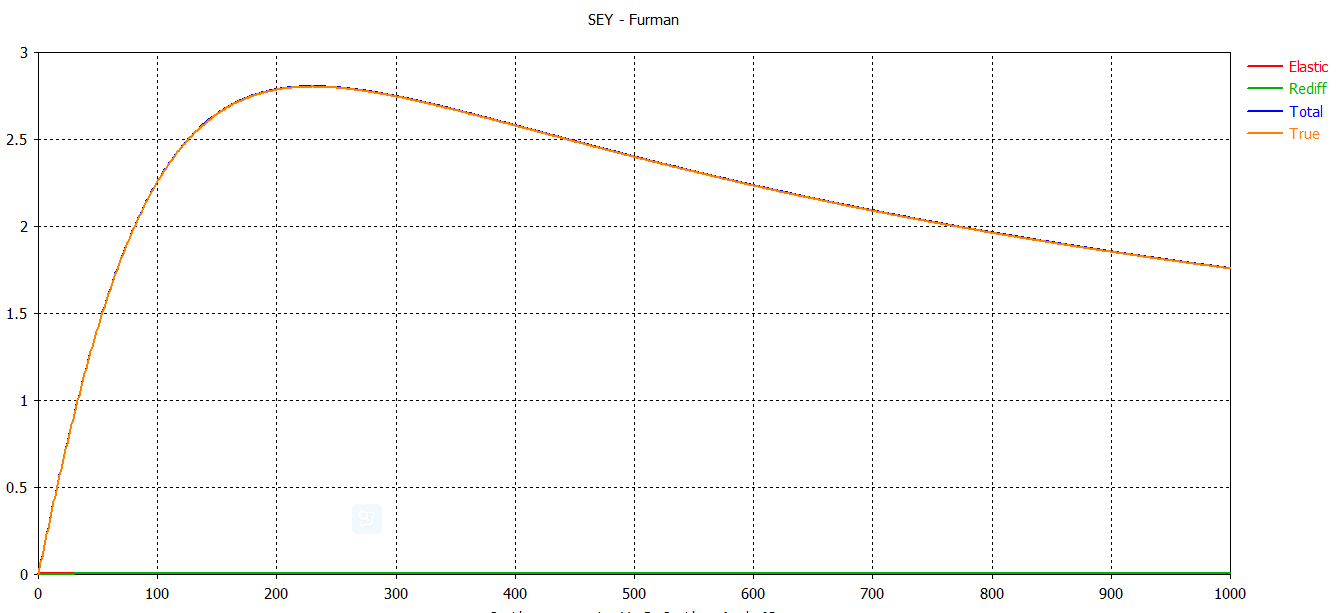 t=425ns
湿处理过的铌
t=1.23ns
多数粒子撞击能量在4000eV以下
粒子数与时间关系显示无multipacting
PS-Tracking solver-Particle1
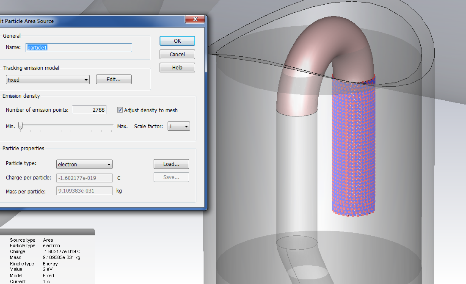 SEY: 300deg bakeout
Eacc=5.15MV/m时，发生multipacting
phase=180deg,发生MP粒子数与加速梯度关系
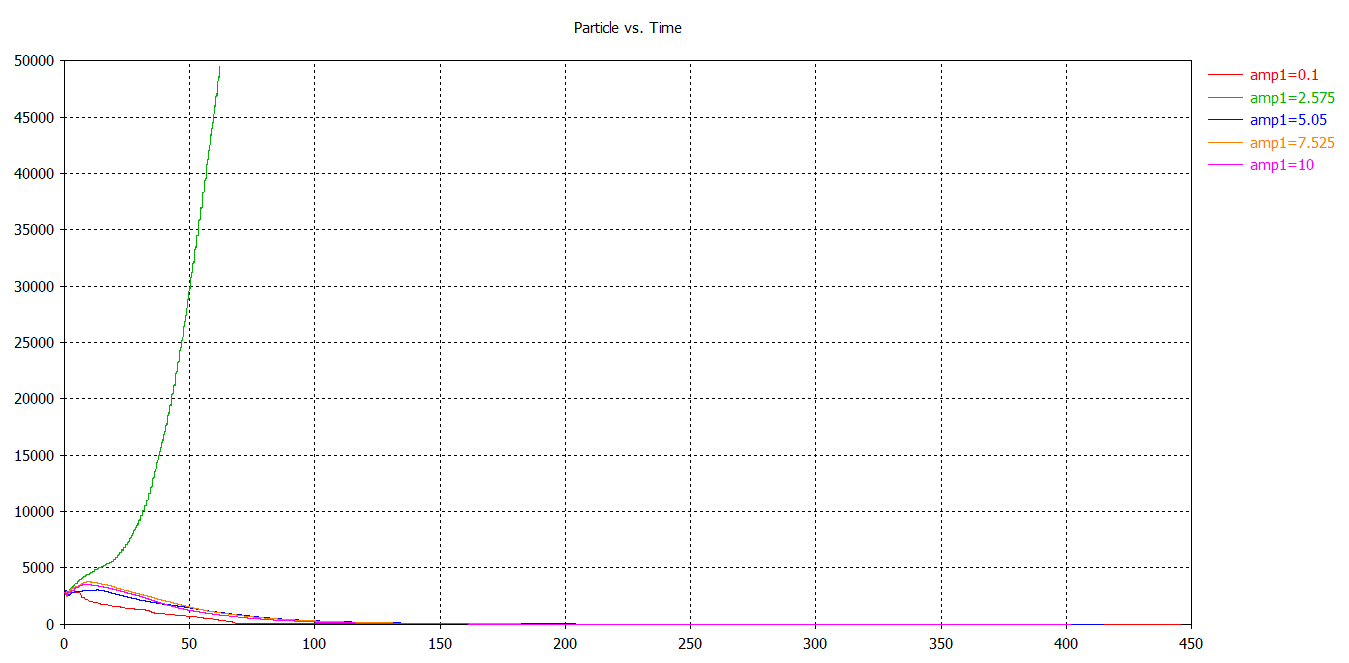 0.2MV/m
5.15MV/m
10.1MV/m
15.05MV/m
20MV/m
PS-Tracking solver-Particle1
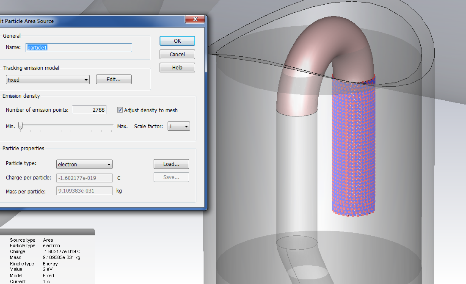 SEY: Ar discharge cleaned
No multipacting
phase=180deg,发生MP粒子数与加速梯度关系
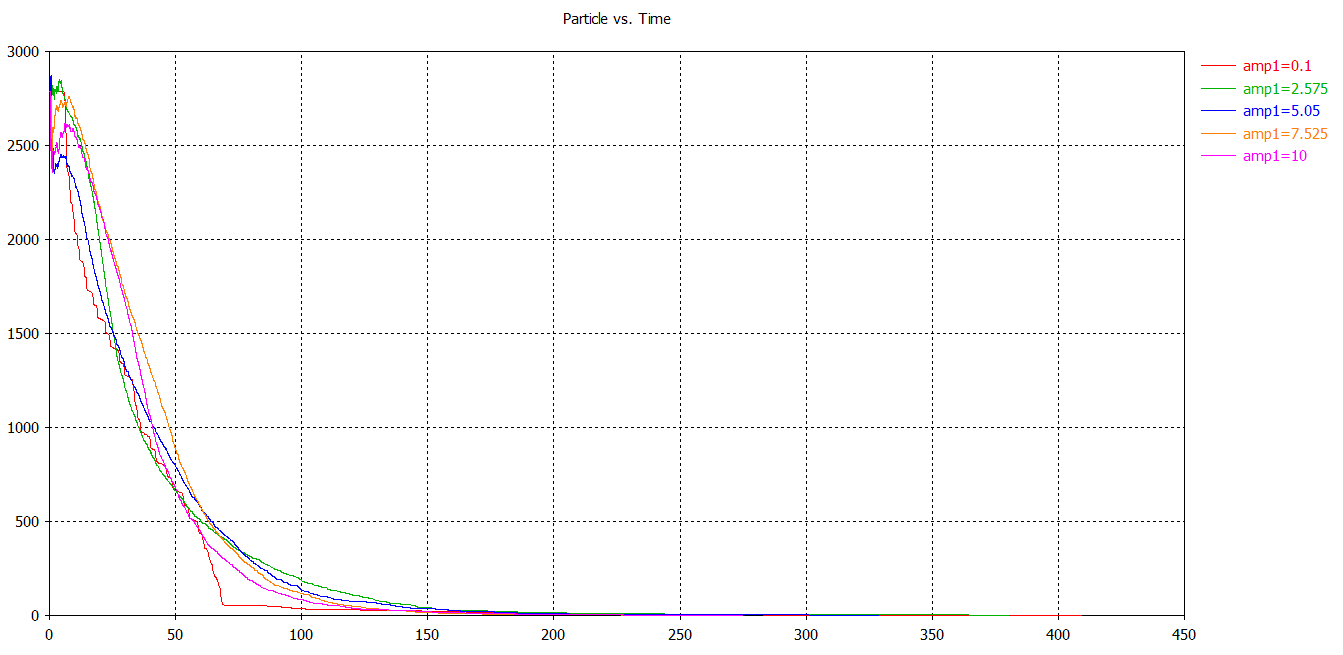 0.2MV/m
5.15MV/m
10.1MV/m
15.05MV/m
20MV/m
PS-Tracking solver-Particle1
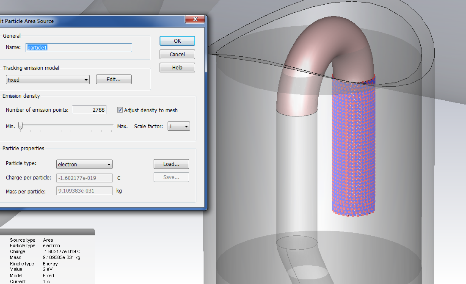 Wet treatment
No multipacting
phase=180deg,发生MP粒子数与加速梯度关系
PS-Tracking solver-Particle2(2MV/m)
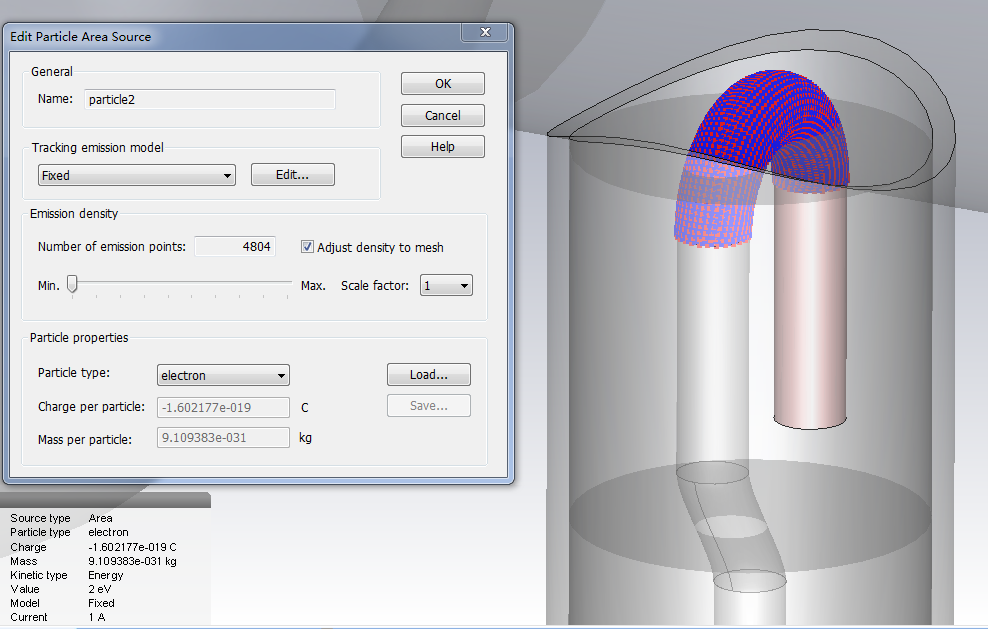 Particle2
按照网格分布形成初始粒子
出射粒子能量2eV
出射粒子方向与表面垂直
仿真允许的最大时间步长：7000
材料：300度低温烘烤过的铌
场加速梯度：2MV/m
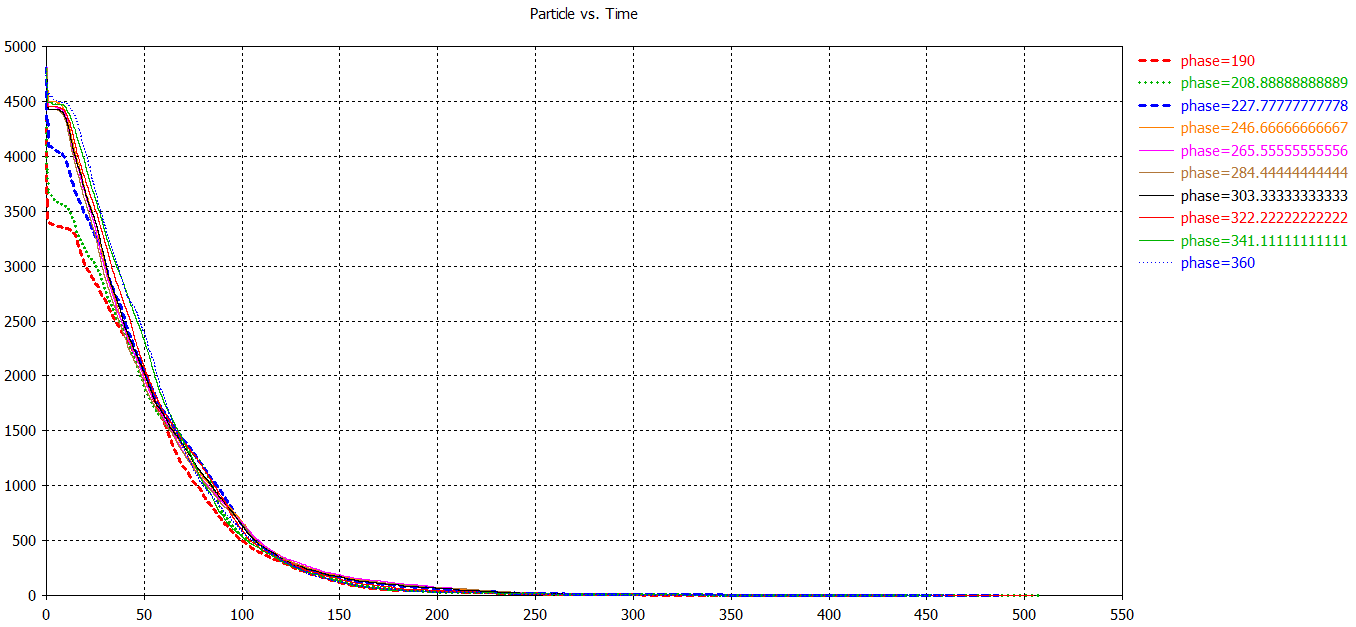 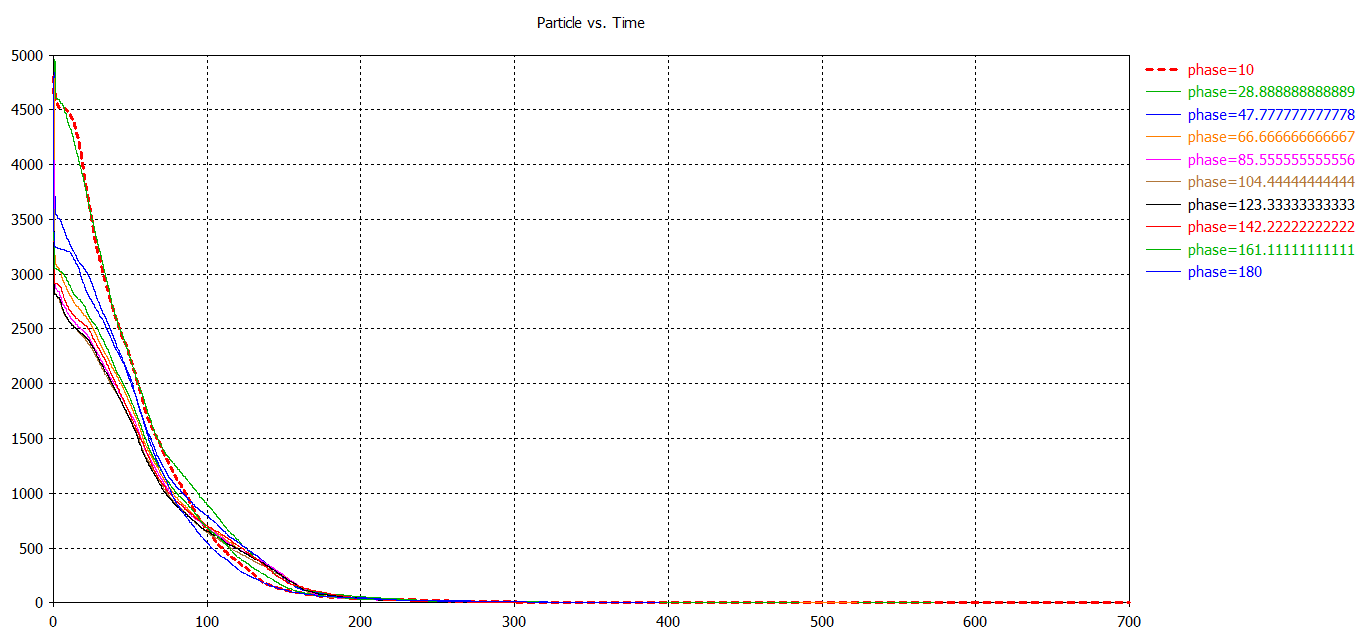 同一腔压下，不同电磁场相位扫描，无multipacting
PS-Tracking solver-Particle2(2MV/m)
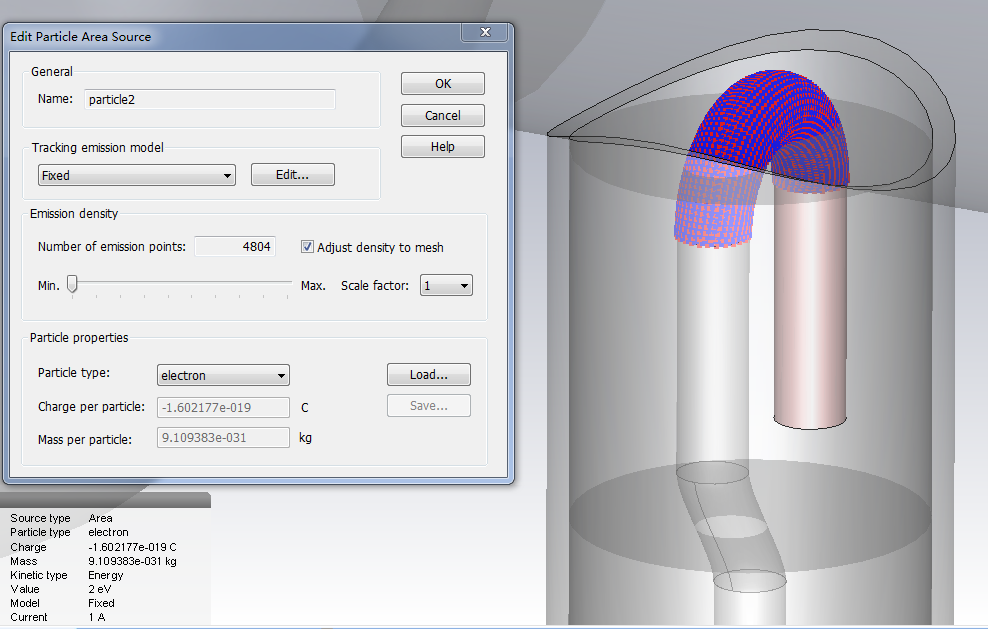 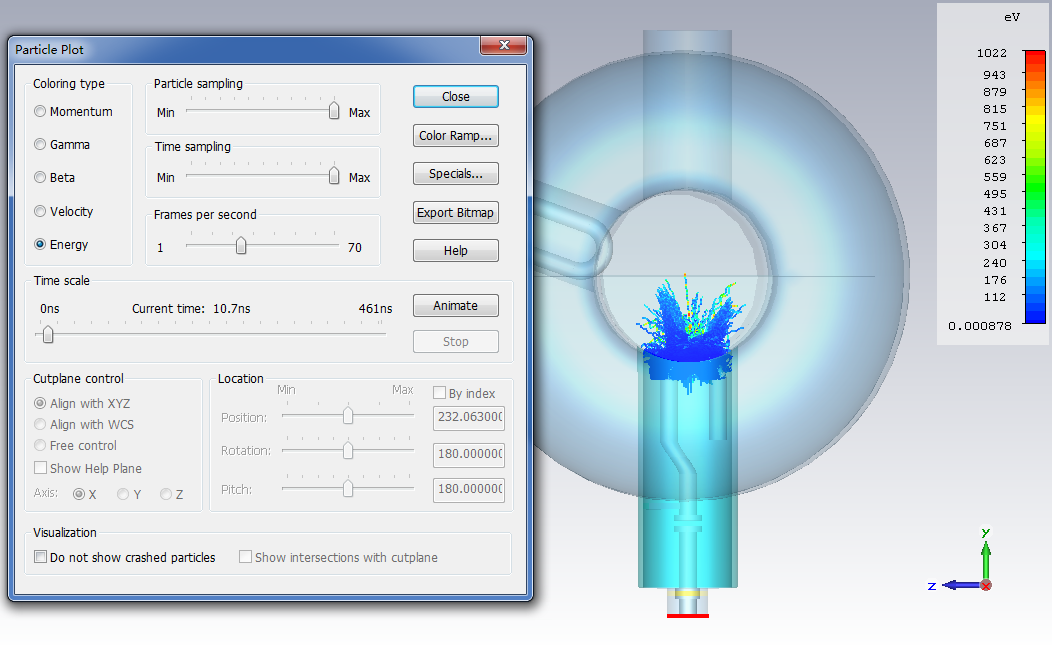 t=10.7ns
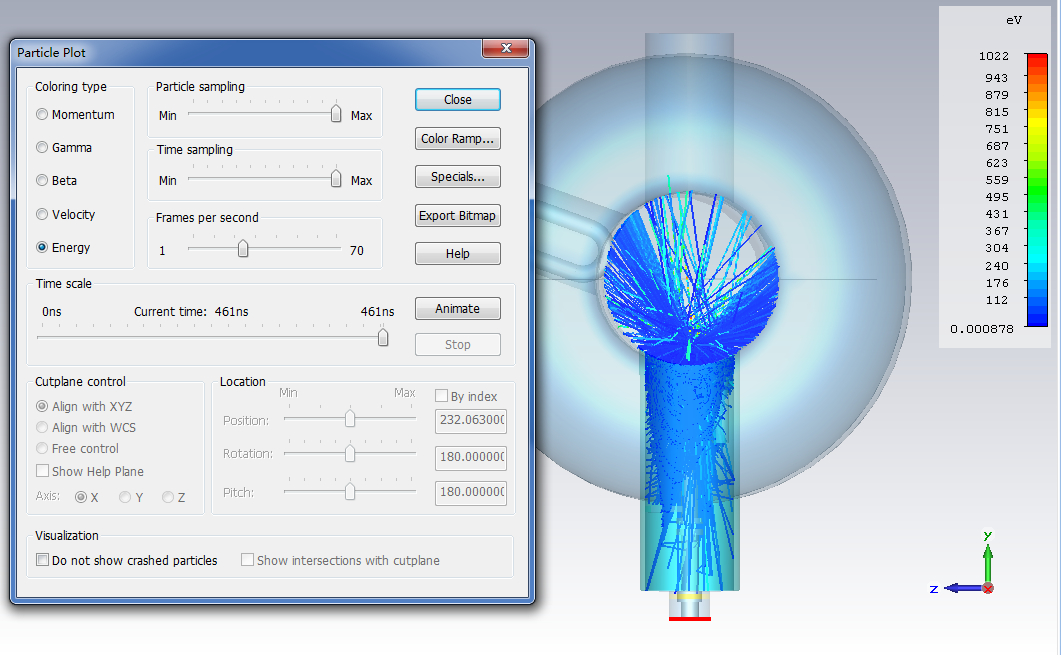 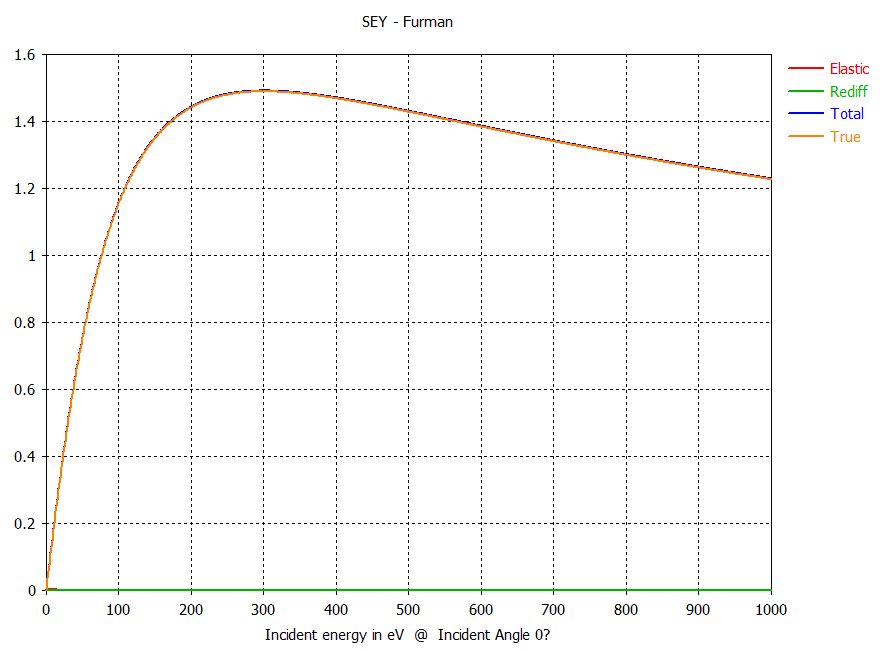 300度低温烘烤过的铌
t=461ns
Eacc=2MV/m，phase=360deg,多数粒子撞击能量在100eV以下
PS-Tracking solver-Particle2(20MV/m)
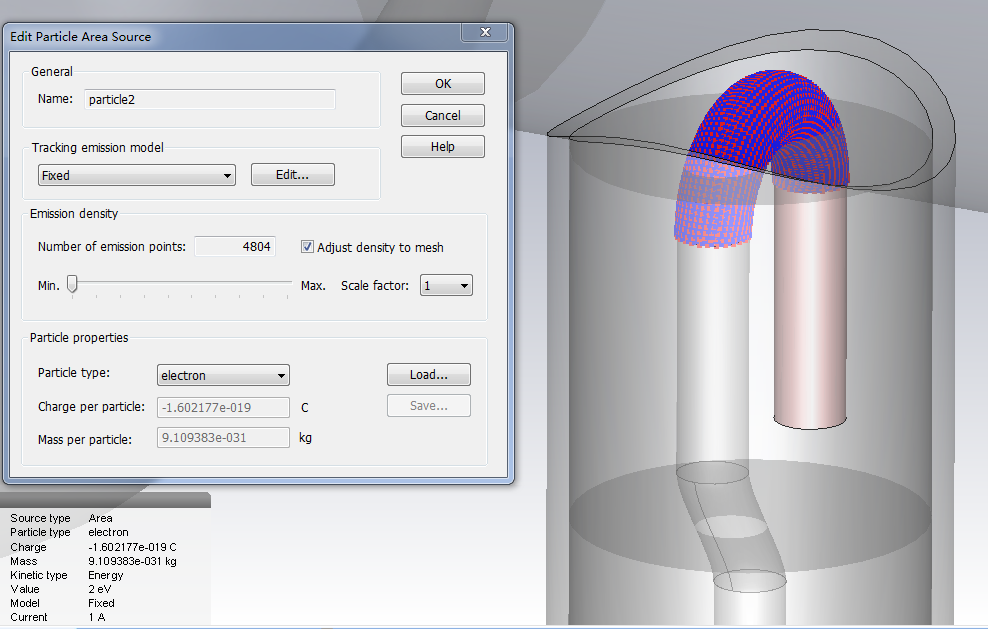 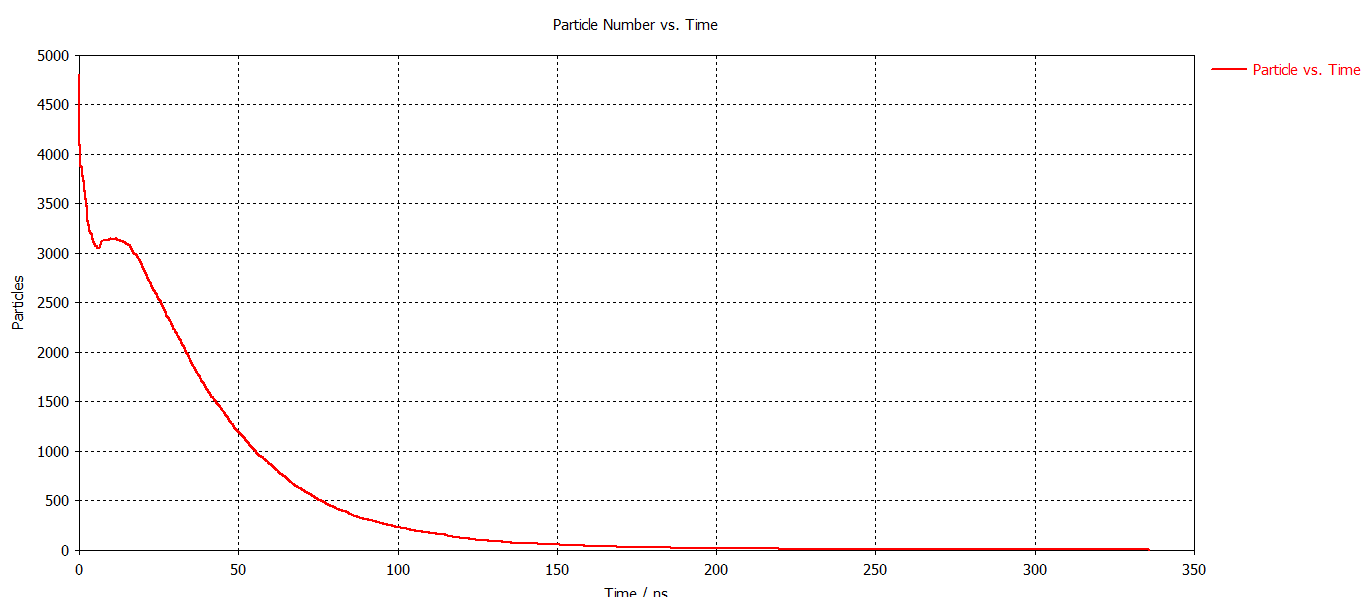 Eacc=20MV/m, phase=360deg,发生MP粒子数与时间关系
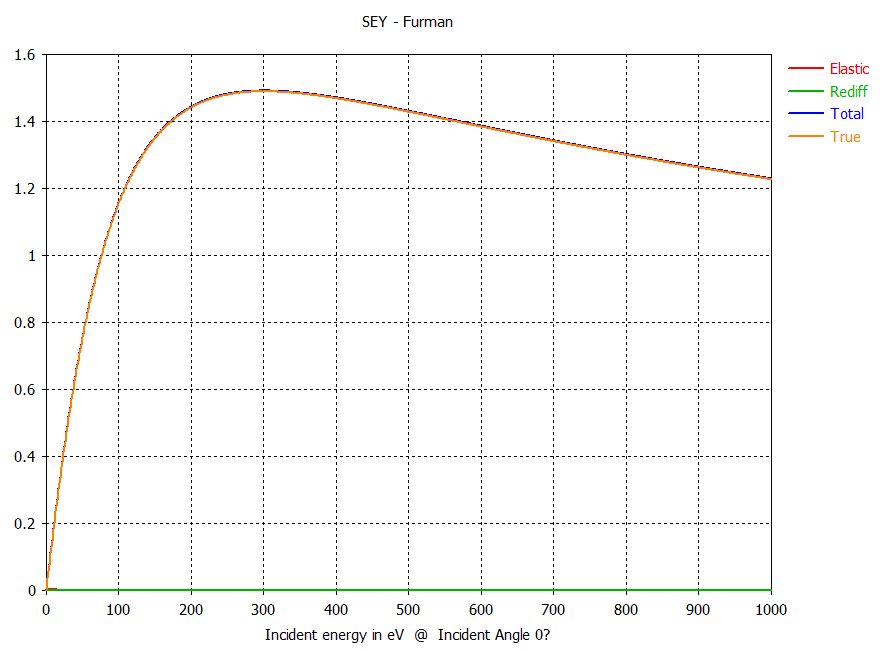 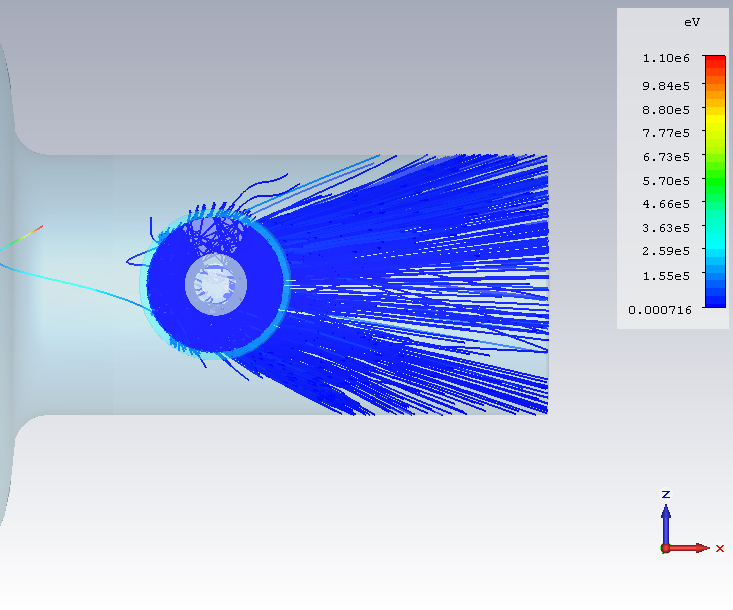 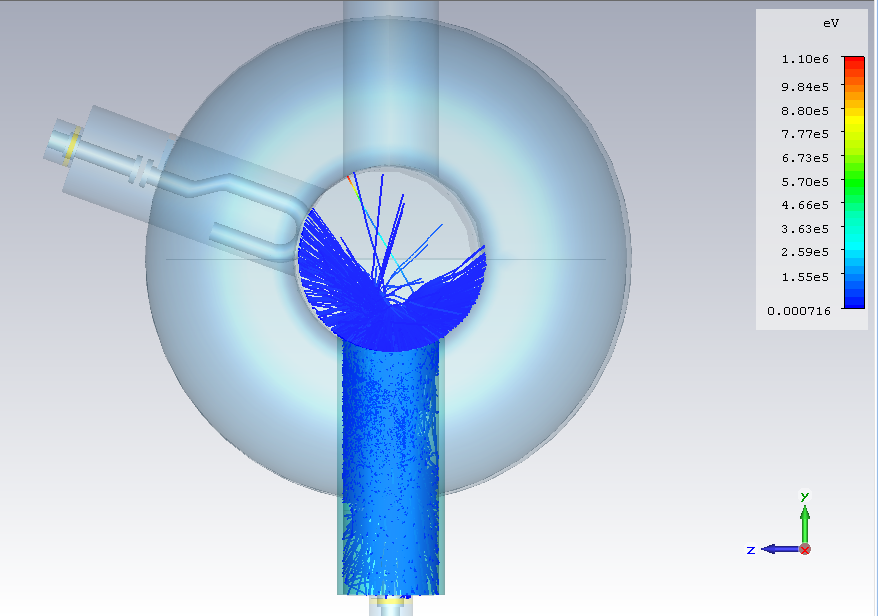 300度低温烘烤过的铌
多数粒子撞击能量在1E+5eV左右
粒子数与时间关系显示无multipacting
PS-Tracking solver-Particle2(20MV/m)
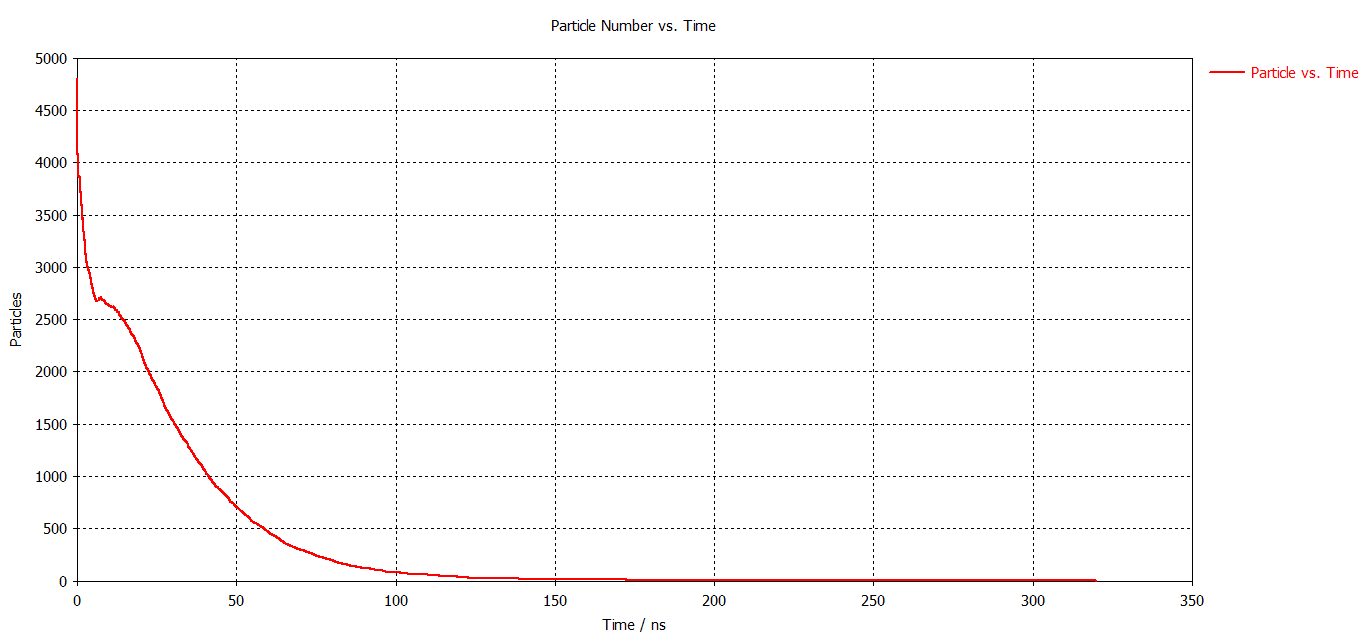 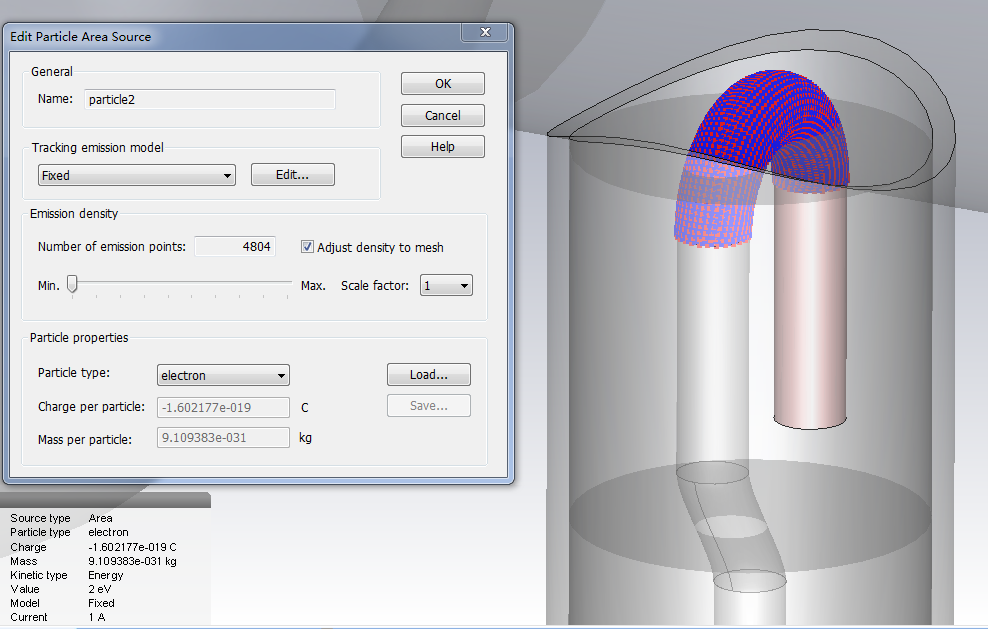 Eacc=20MV/m, phase=360deg,发生MP粒子数与时间关系
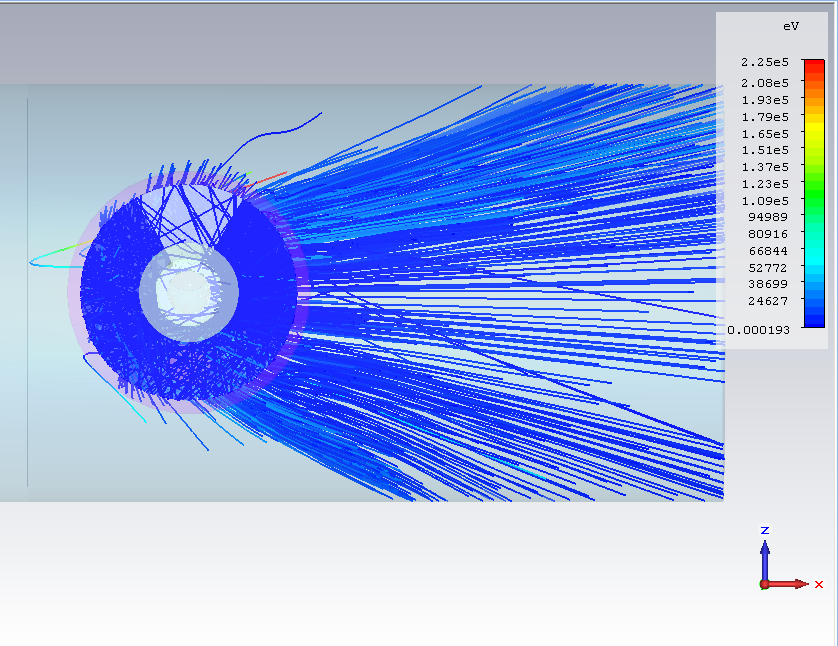 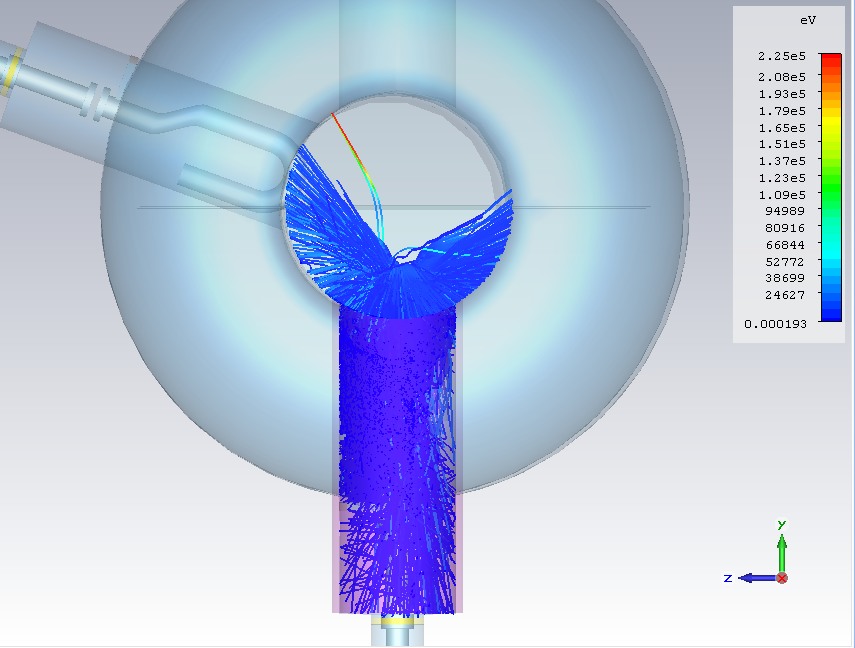 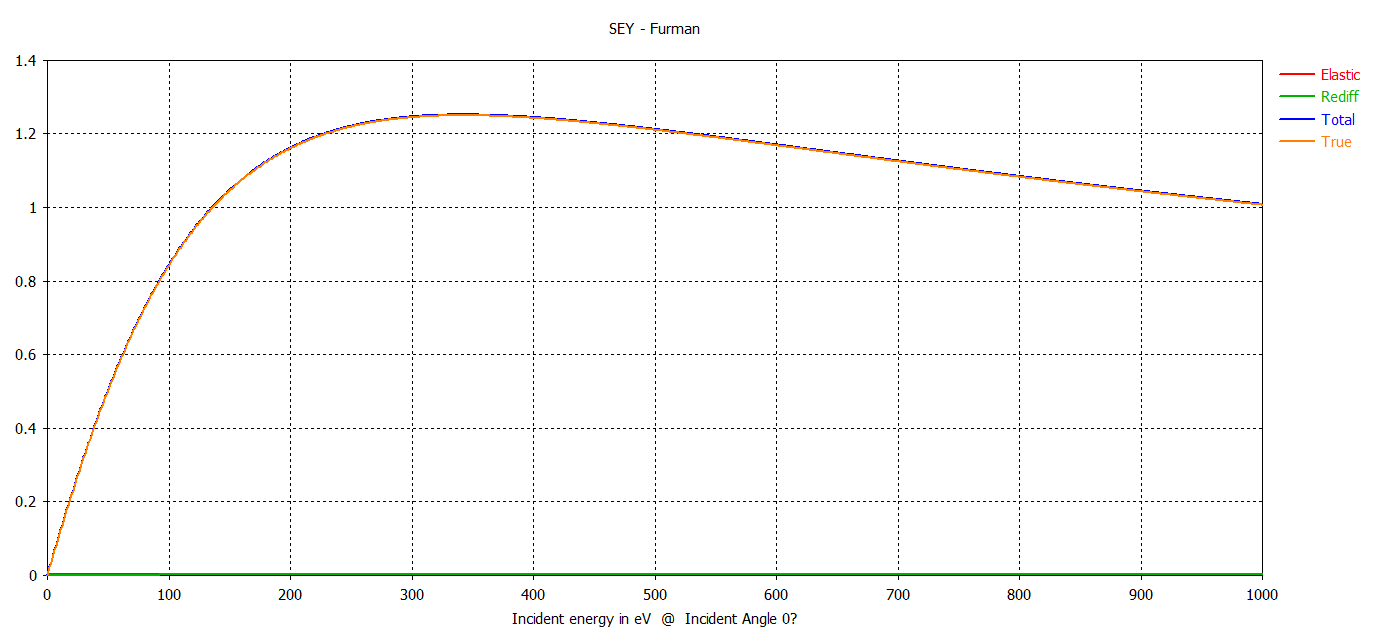 Ar放电处理过的铌
多数粒子撞击能量在50000eV以下
粒子数与时间关系显示无multipacting
PS-Tracking solver-Particle2(20MV/m)
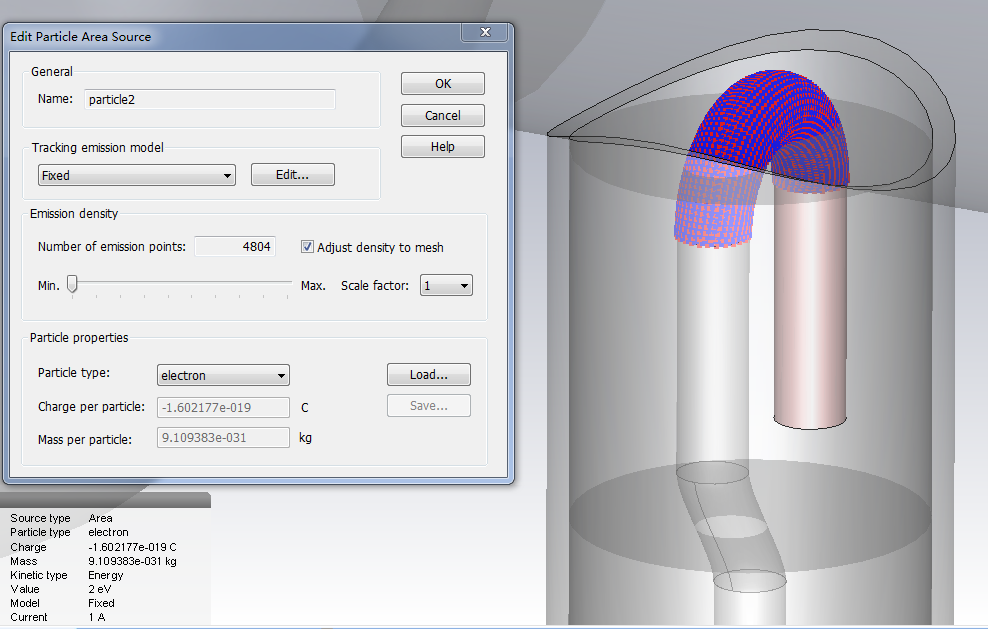 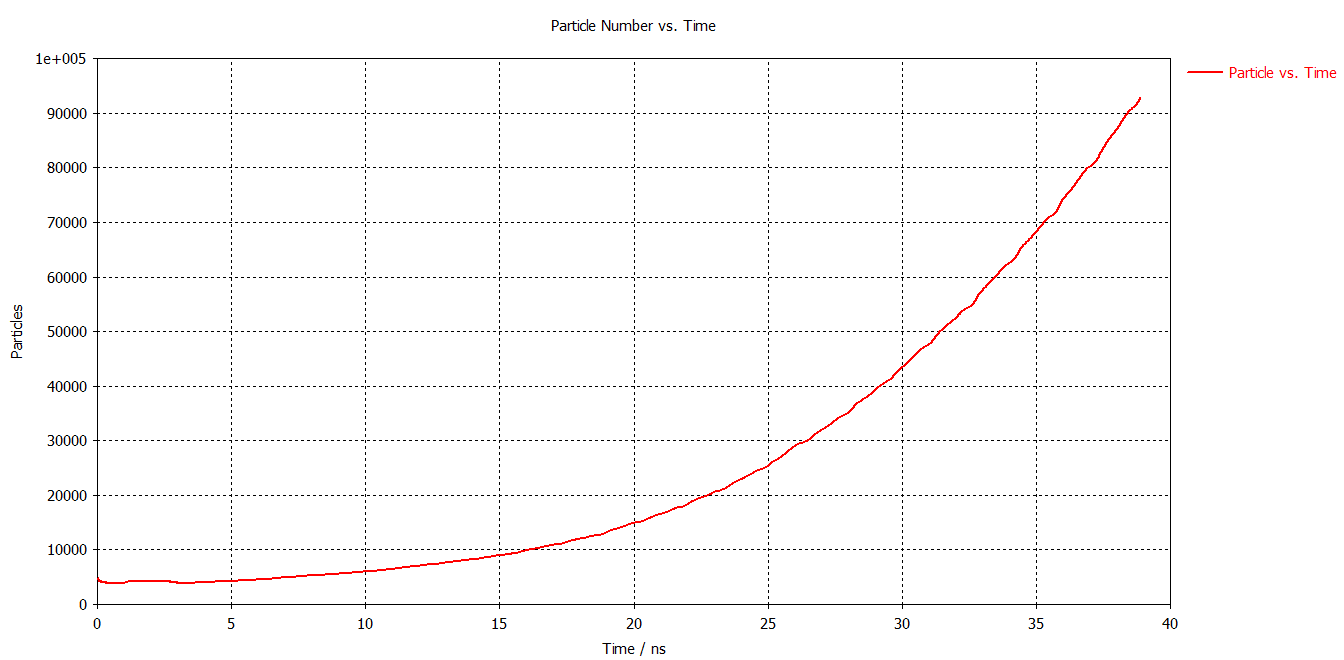 Eacc=20MV/m, phase=360deg,发生MP粒子数与时间关系，发生MP
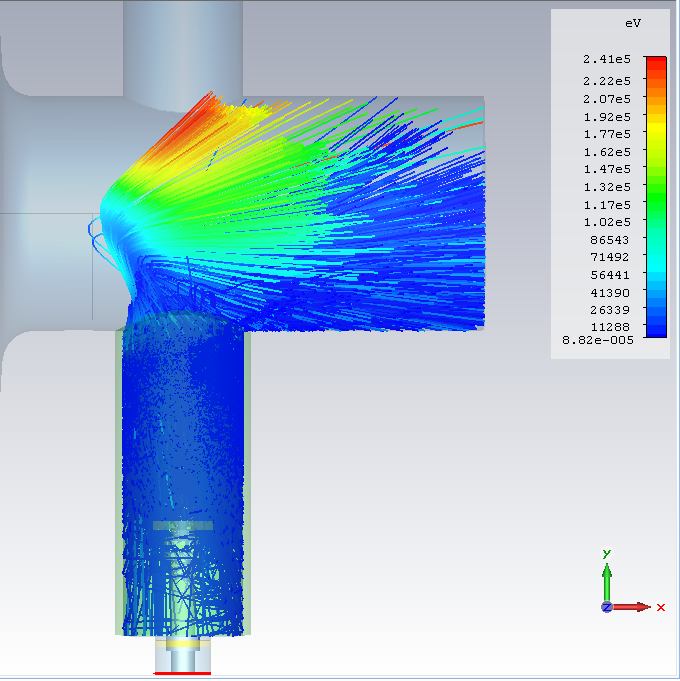 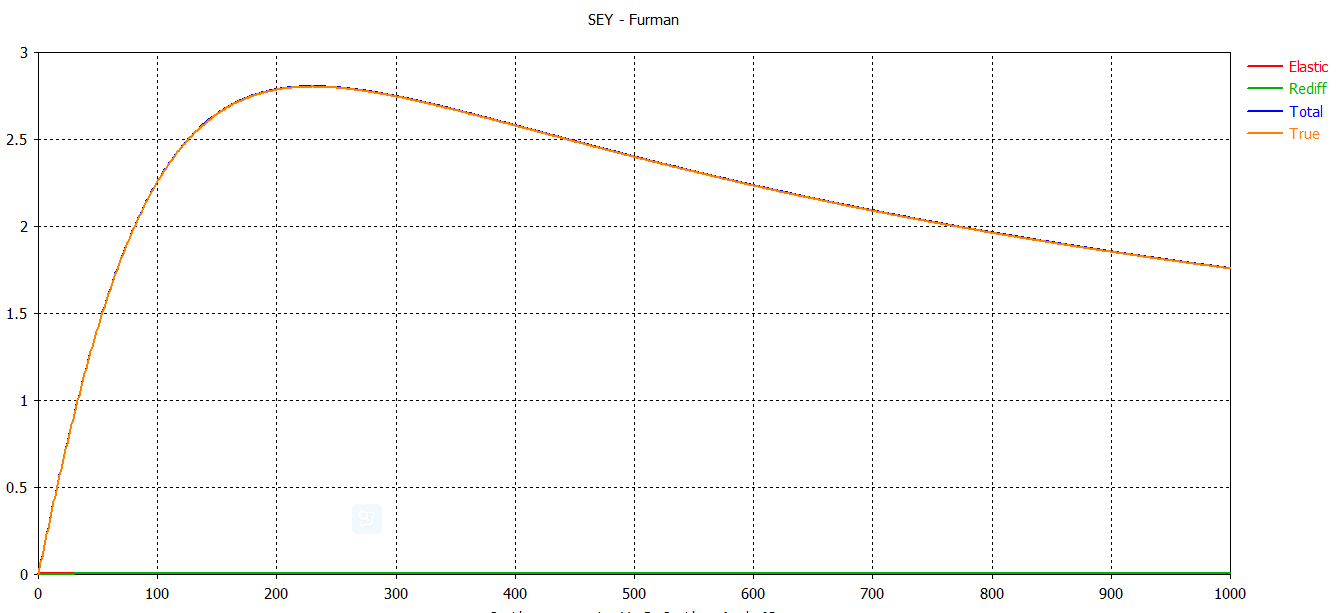 湿处理过的铌
PS-Tracking solver-Particle2
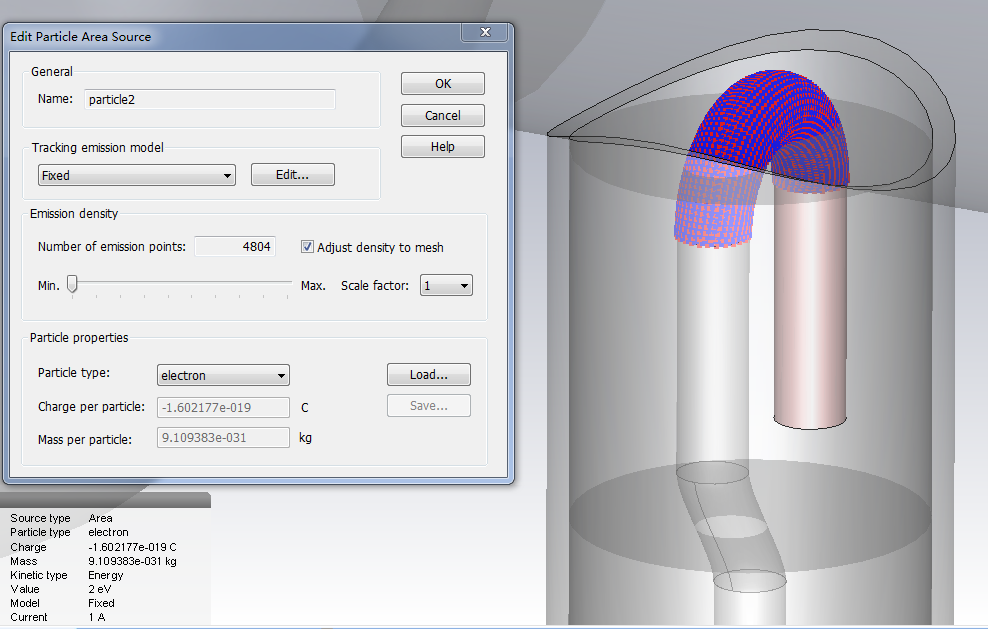 300deg bakeout
No multipacting
phase=360deg,发生MP粒子数与加速梯度关系
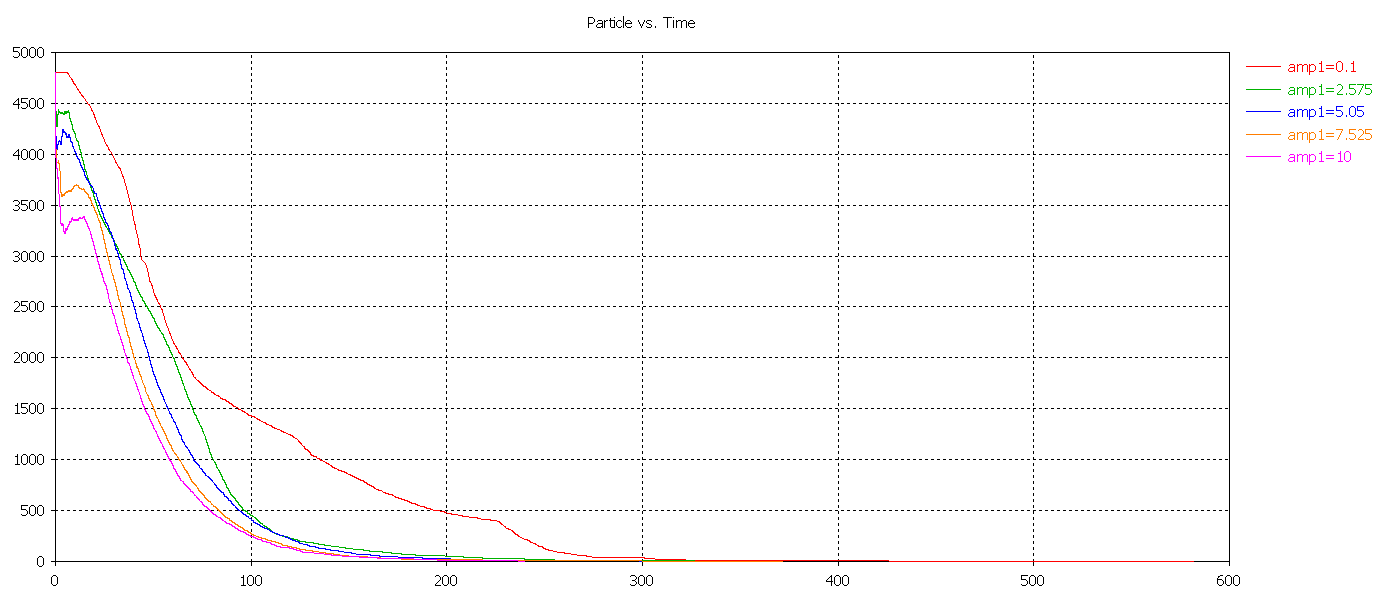 0.2MV/m
5.15MV/m
10.1MV/m
15.05MV/m
20MV/m
PS-Tracking solver-Particle2
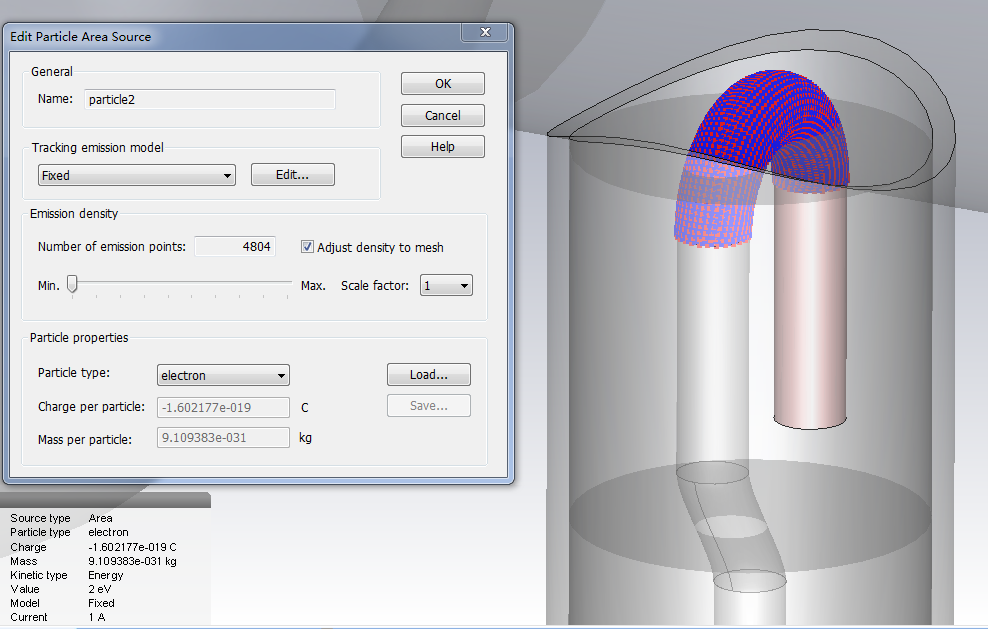 Ar discharge cleaned
No multipacting
phase=360deg,发生MP粒子数与加速梯度关系
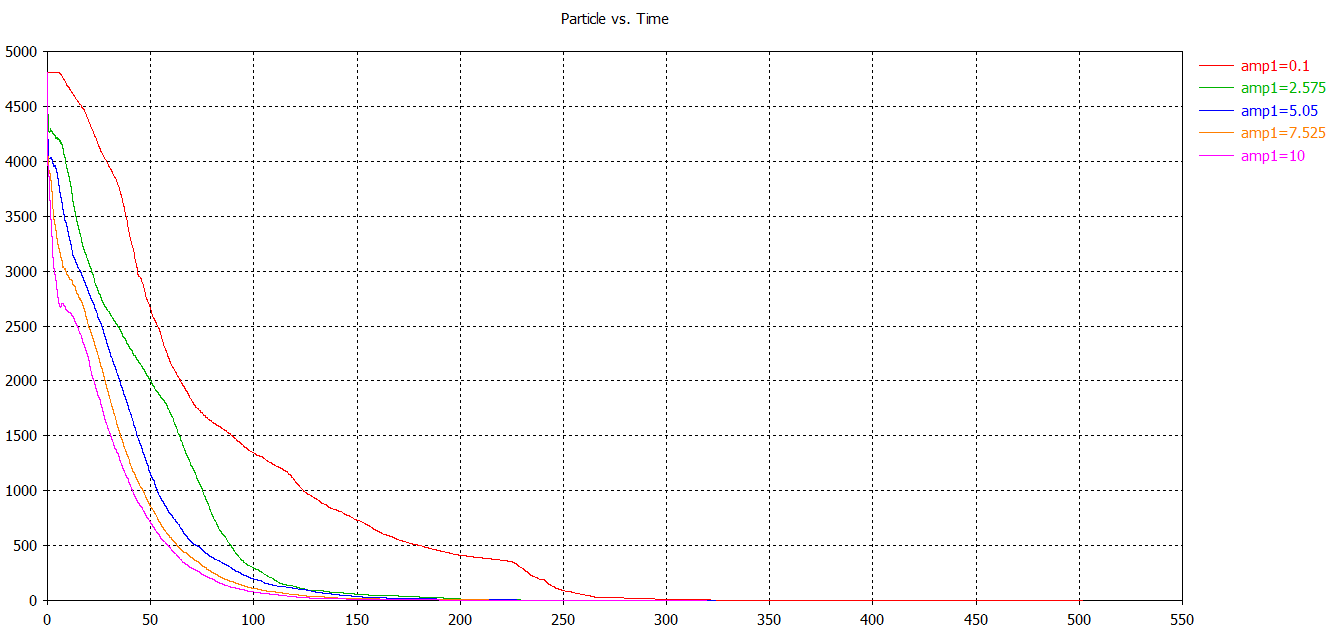 0.2MV/m
5.15MV/m
10.1MV/m
15.05MV/m
20MV/m
PS-Tracking solver-Particle2
Wet treatment
Eacc=10.1MV/m&15.05MV/m&20MV/m发生multipacting
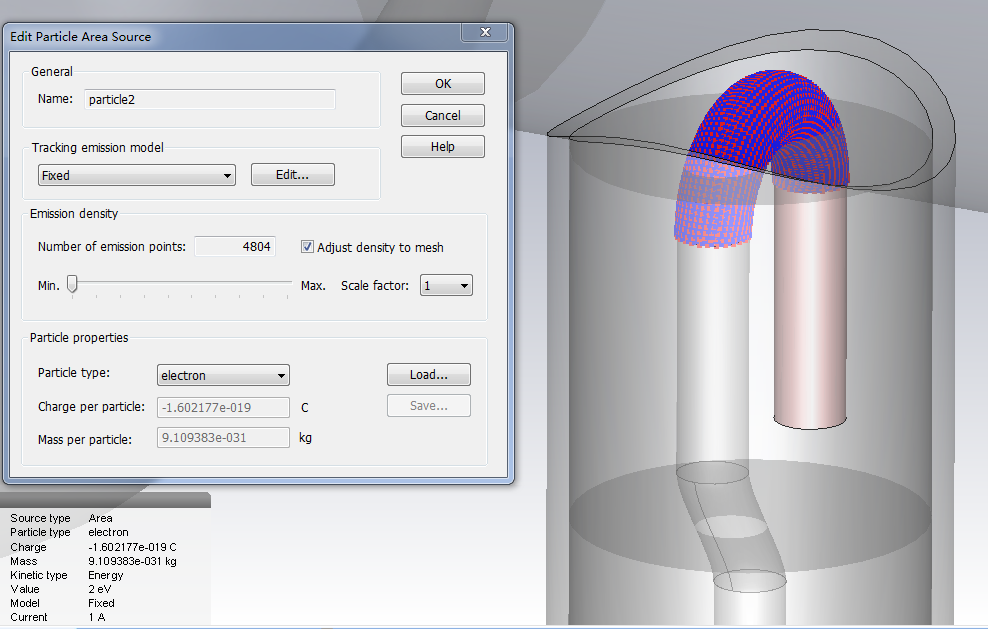 phase=360deg,发生MP粒子数与加速梯度关系
总结
Coupler loop底端在高场区容易发生multipacting，但是该区域实际中比较容易清洗干净，可以降低multipacting风险
下一步计划
为接近实际情况，coupler安装在2-cell腔上模拟计算S21
热计算